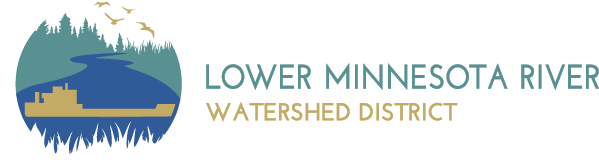 2023 Gully Assessment
Leila Khalid, Stefanie Gronlund, Faith Breeden
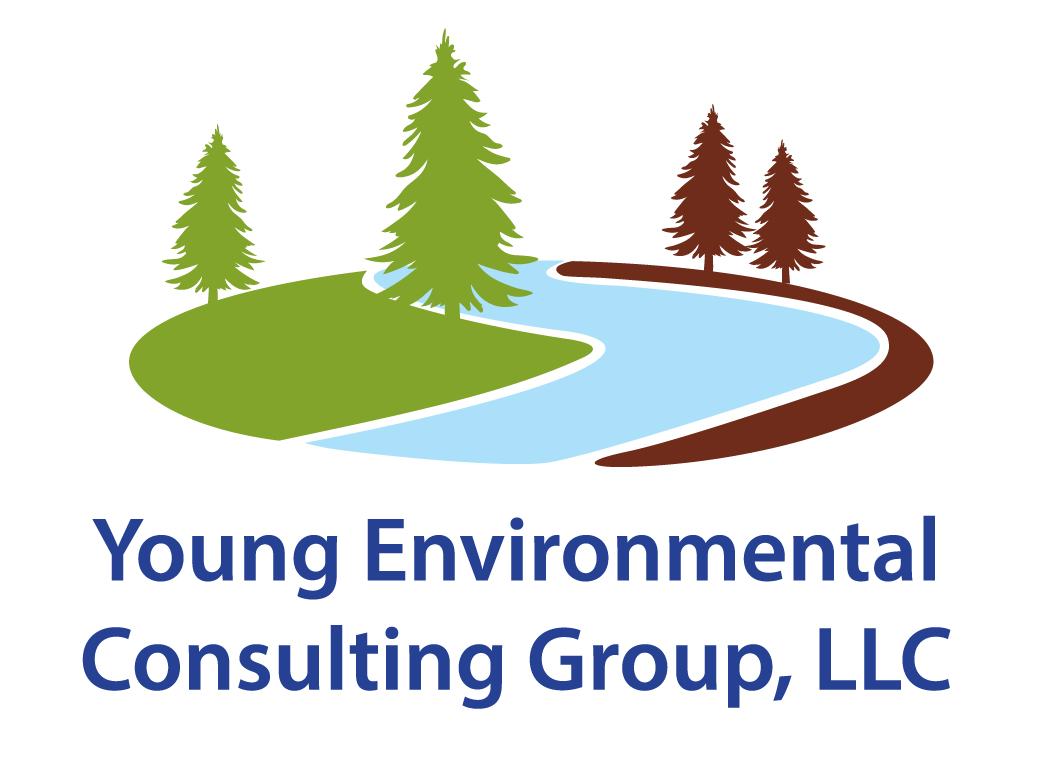 YOUNG ENVIRONMENTAL CONSULTING GROUP, LLC 6040 EARLE BROWN DRive, SUITE 306 BROOKLYN CENTER, MN 55430
[Speaker Notes: Faith
Hi everyone, thanks for taking the time to be here and to listen to our presentation
We are the 2023 summer interns for Young Environmental and for our internship project, we spent the first month of our summer doing fieldwork to assess gullies throughout the LMRWD to re-evaluate their erosion risk.
Today we are going to be talking about how we evaluated the gullies and which gullies we recommend to be restored]
Overview
Project Objectives 
Gully Background
Previous Gully Inventories
Field Work Methods
Ranking Methods
Results/Recommended Gullies
Next Steps
[Speaker Notes: Stefanie]
Project Objectives
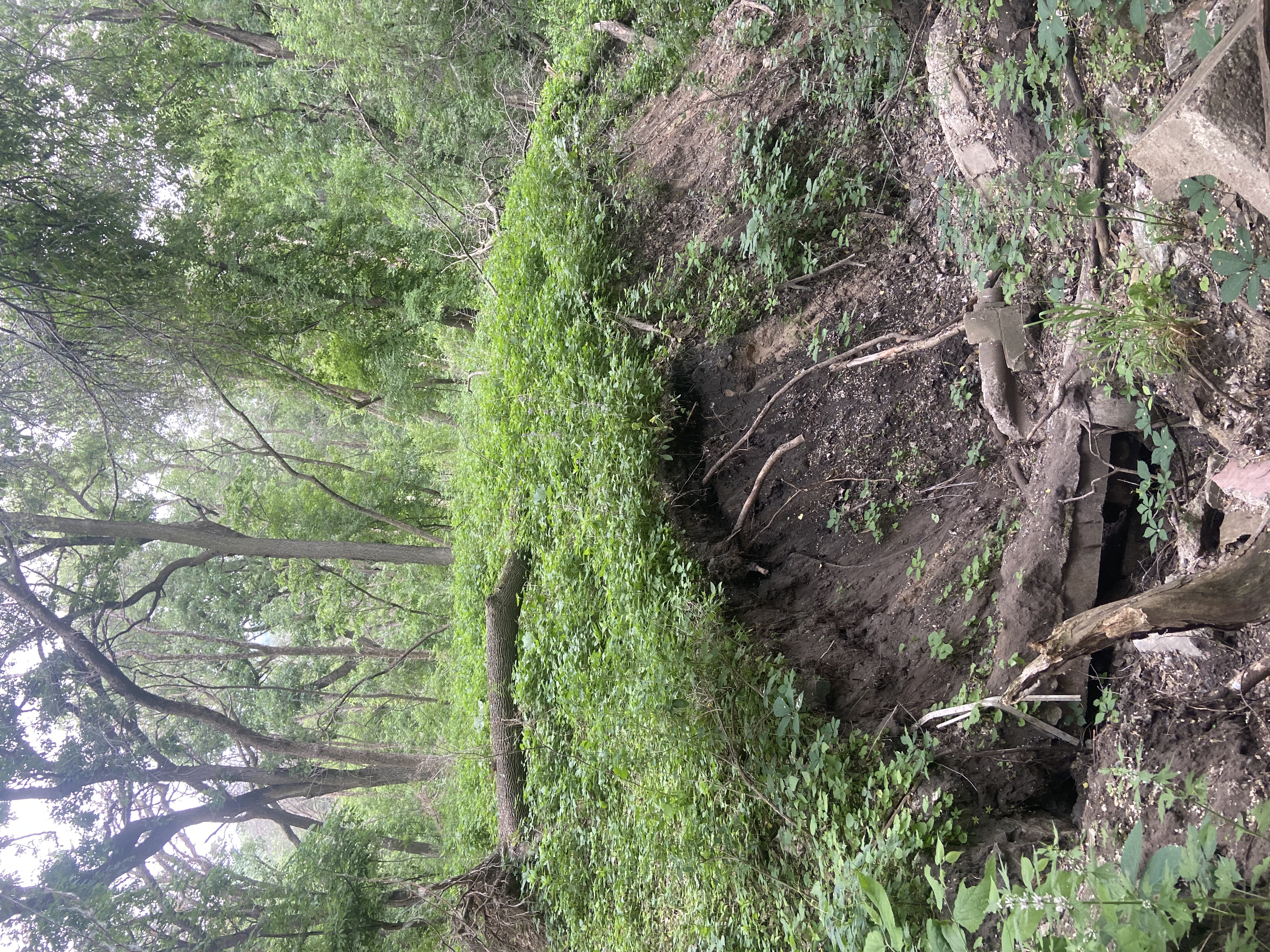 Reevaluate 2020 and 2021 Gully Inventory 
Develop a gully ranking system to determine which gullies are of highest priority for restoration
Recommend gullies for restoration projects
[Speaker Notes: Leila]
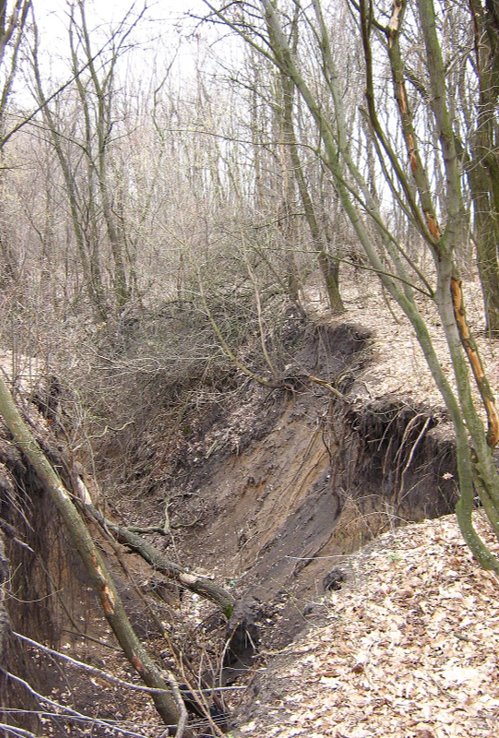 What is a Gully?
A landform created by running water, eroding sharply into soil, typically on a hillside. 
Gullies resemble large ditches or small valleys, but on a much smaller scale.
Typically formed by water collecting in surface depressions and flowing fast enough to detach and carry away soil particles
[Speaker Notes: Faith
To start off, we should talk about what a gully is
A gully is a landform created by running water where the water is flowing fast enough to detach and carry away soil particles and over time, will remove large amounts of sediment and create a landform that looks much like a ravine or small valley
They are typically narrow, so as the gully grows, the water is able to flow faster and erode away more sediment]
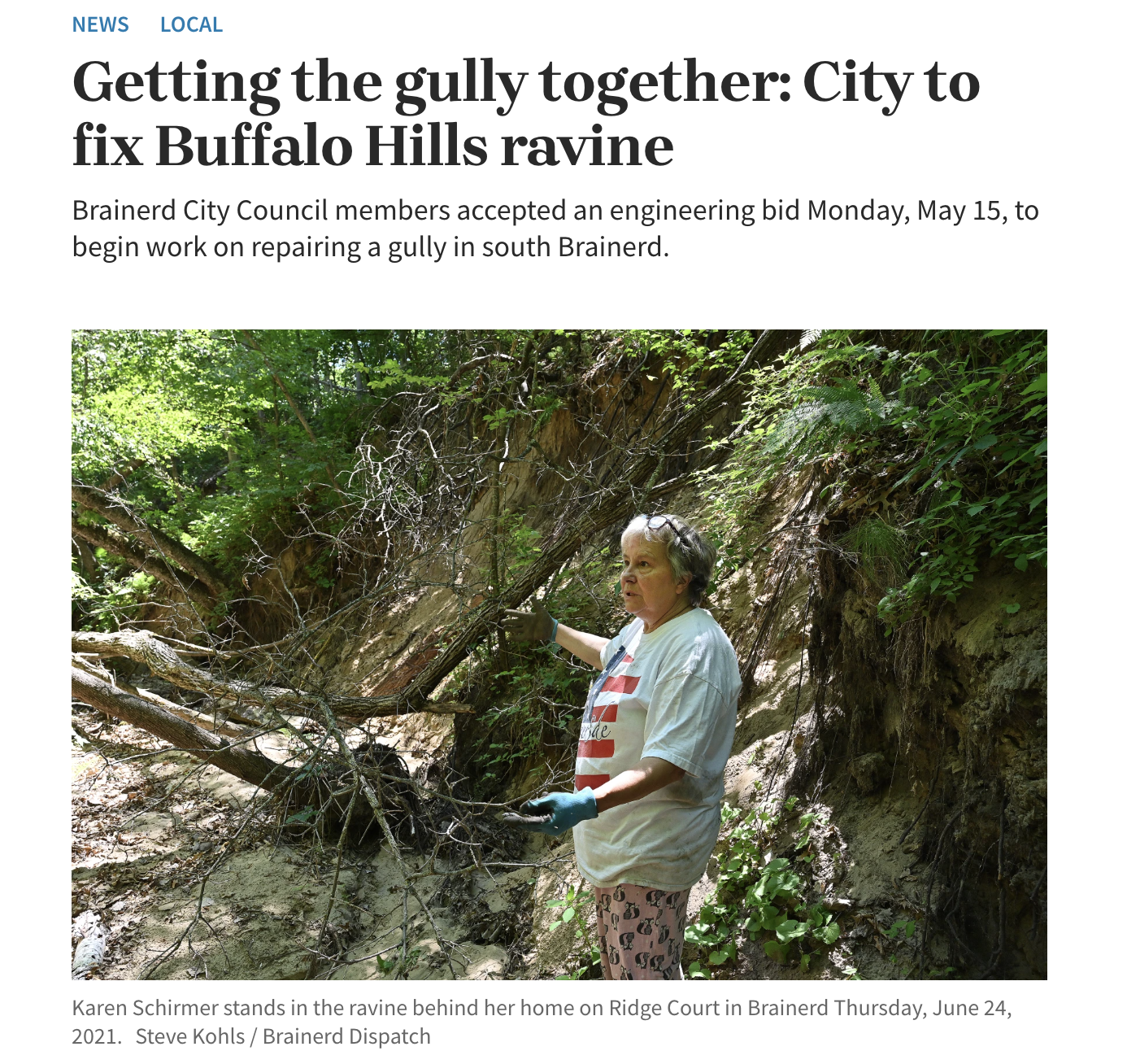 Why do we care?
Sediment transport - can enter nearby waterbodies
Damage to infrastructure
Loss of land
Can be dangerous
[Speaker Notes: Faith
We monitor these landforms because of the major changes it can cause on the land
This sediment moves downstream and typically enters nearby water bodies, which can increase total suspended solids and ultimately decrease biodiversity in rivers and lakes
The movement of large amounts of sediment removes parts of the land and makes it unusable
In this process we often also lose trees into the gully and lose large amounts of canopy cover
Infrastructure can also be damaged:]
LMRWD Gully Assessments
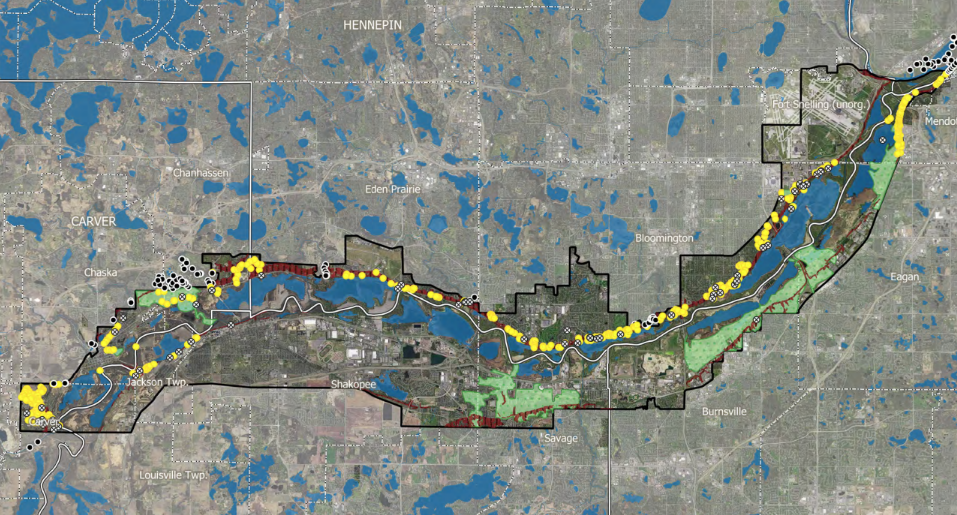 2008 Gully Inventory
Gullies in LMRWD were located using LiDAR and municipal input
2020 Gully Inventory
Assessed gullies on the northern side of the Minnesota River 
2021 Gully Inventory
Assessed gullies on the southern side of the Minnesota River 
2023 Gully Inventory
Assessed 315 “High” and “Very High” Priority Gullies throughout the LMRWD
2020
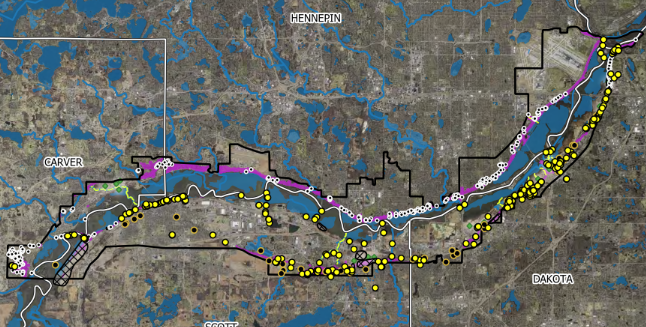 2021
[Speaker Notes: Stefanie]
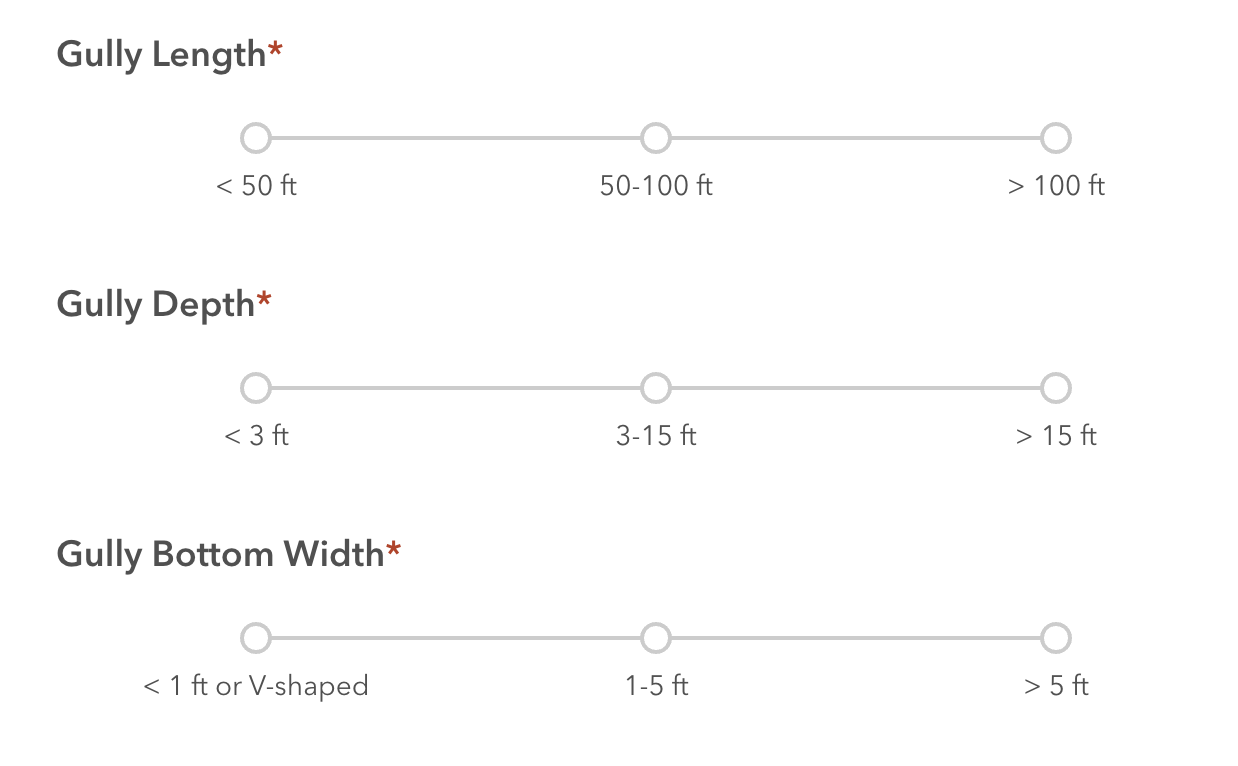 2023 Field Work & Survey123
Calculating Erosion Potential:
4 week assessment using Survey123
Calculated a potential erosion score based on:
Vegetation cover
Gully size
Shape
Material
Notes regarding infrastructure and access
Higher the calculated erosion score= greater the potential of erosion
Max erosion score of 51
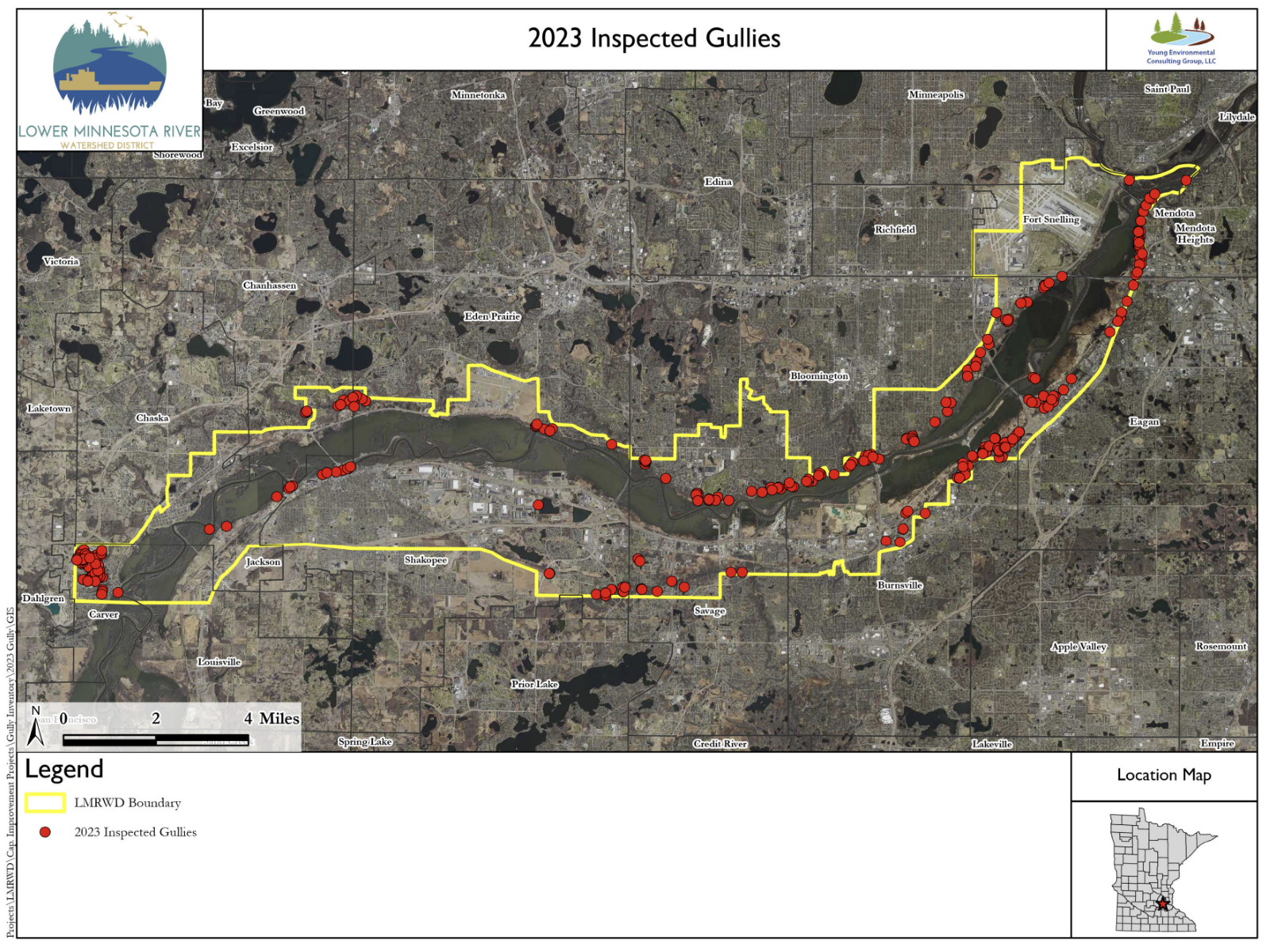 [Speaker Notes: Stefanie
OG Survey 123 was created in 2020, updated in 2021, and then updated again by is in 2023
The updates helped us to keep note of information that would be useful later when determining which gullies were good and feasible projects for restoration.
The erosion score shows the gullies potential for future erosion]
Animal Spotting!
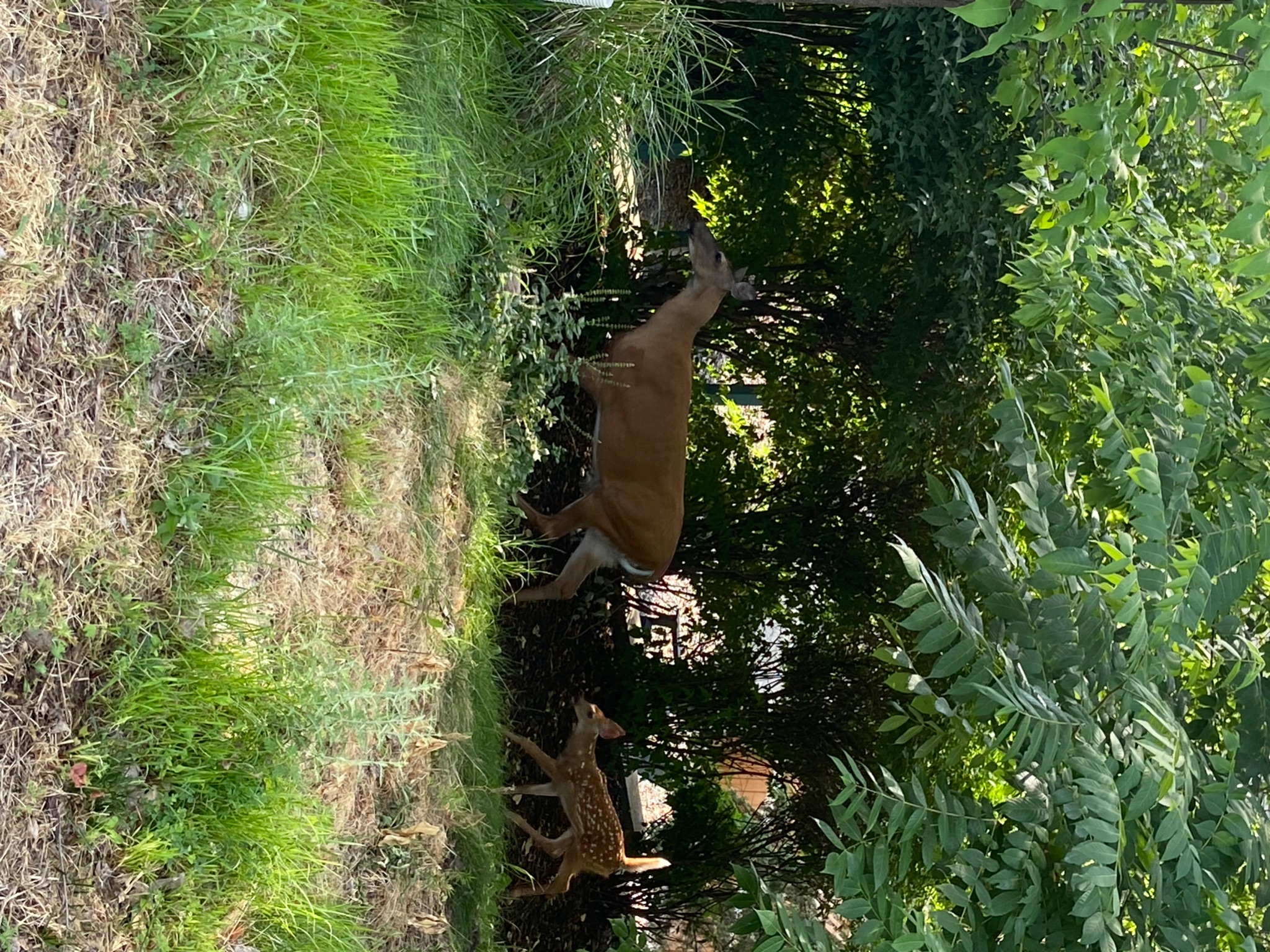 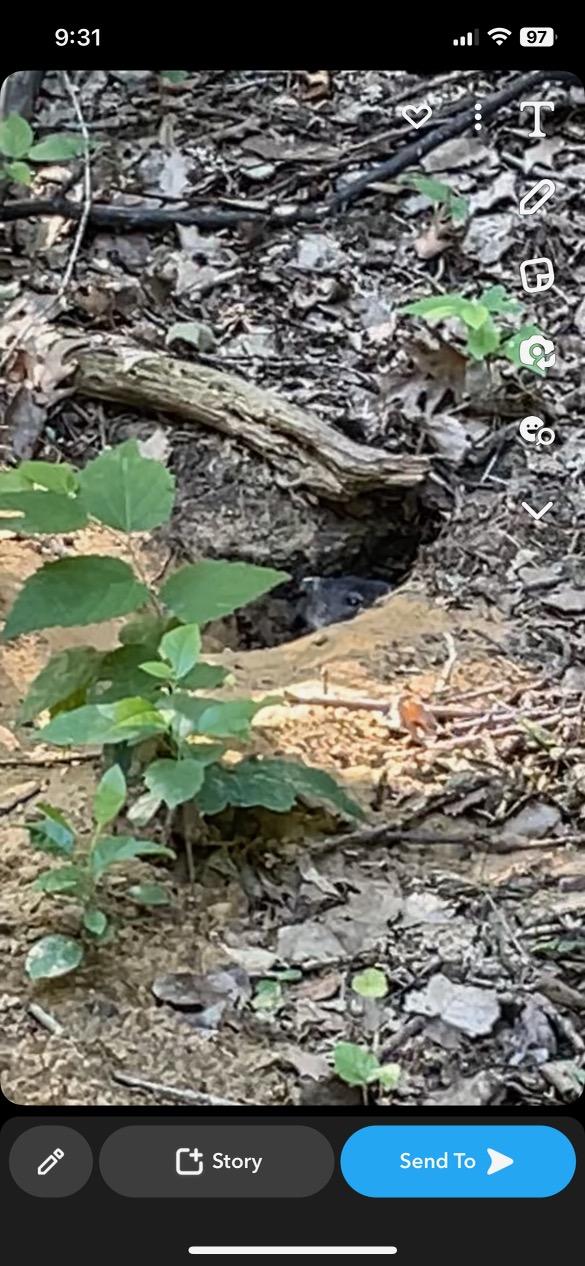 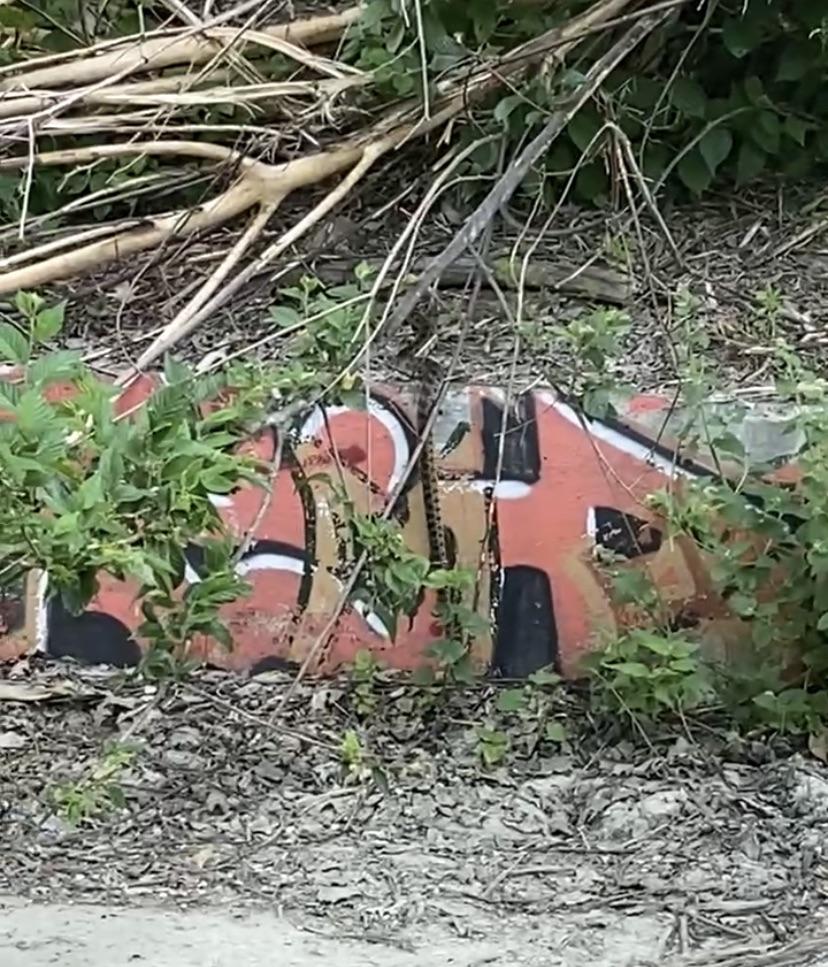 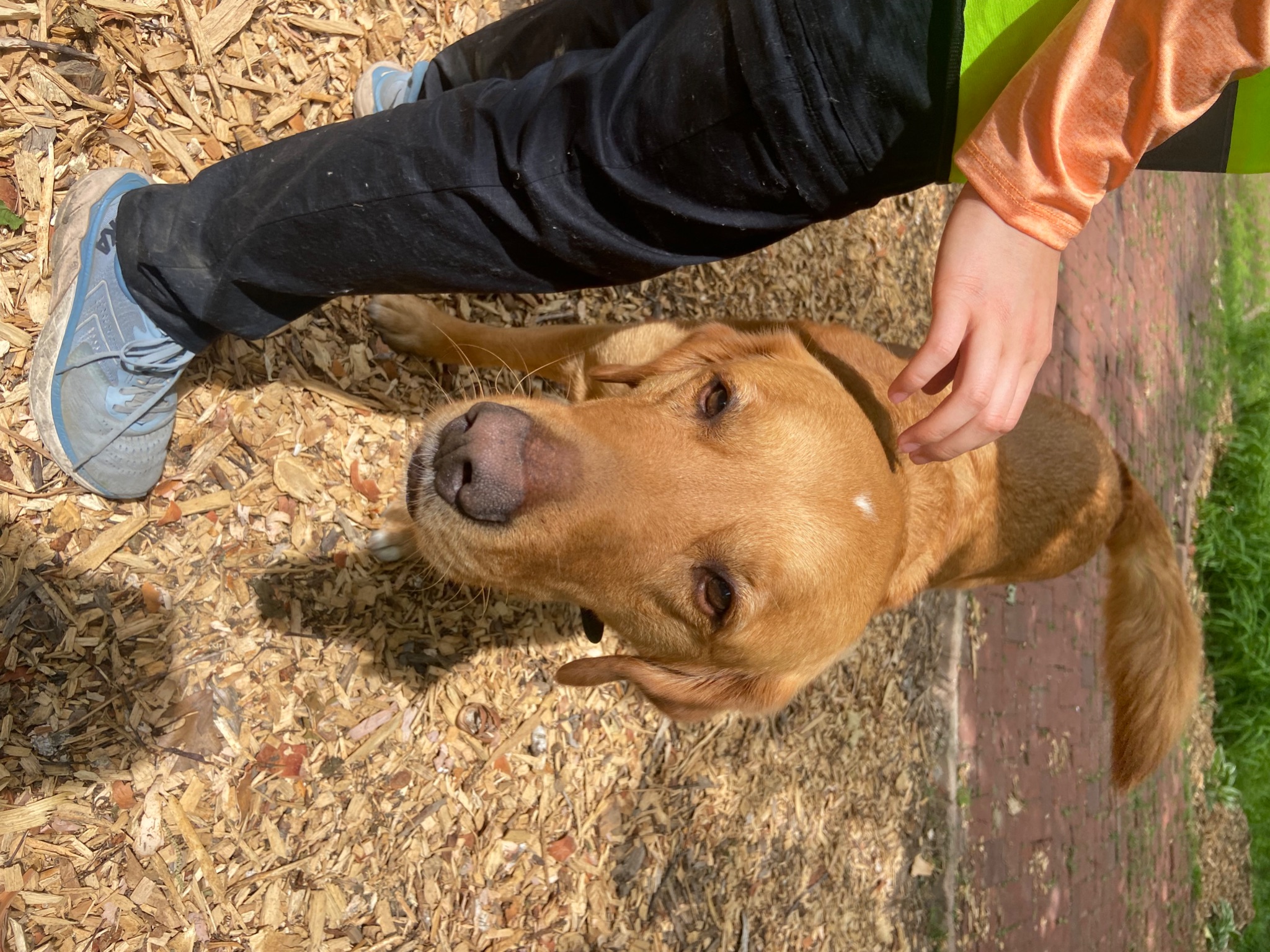 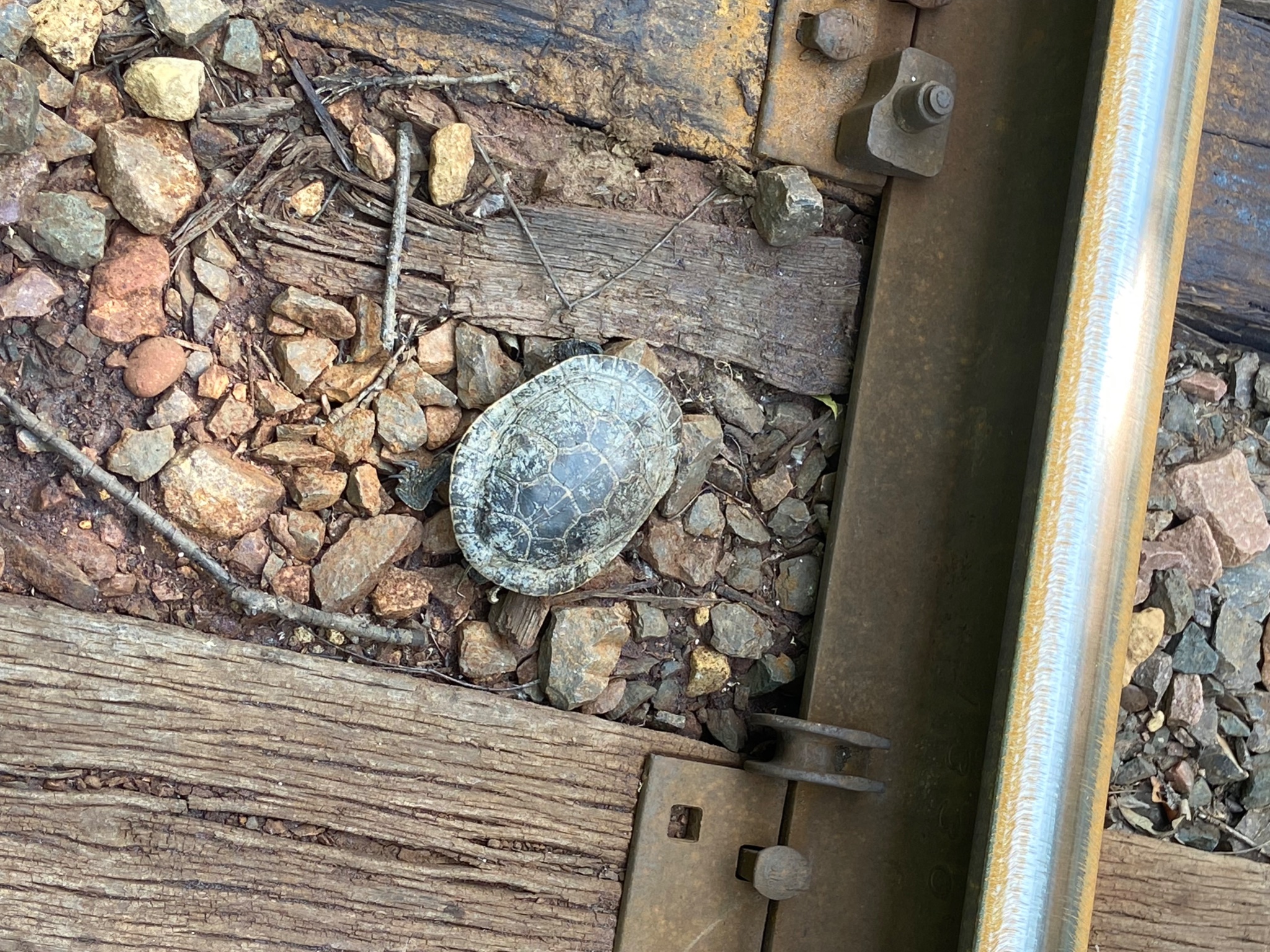 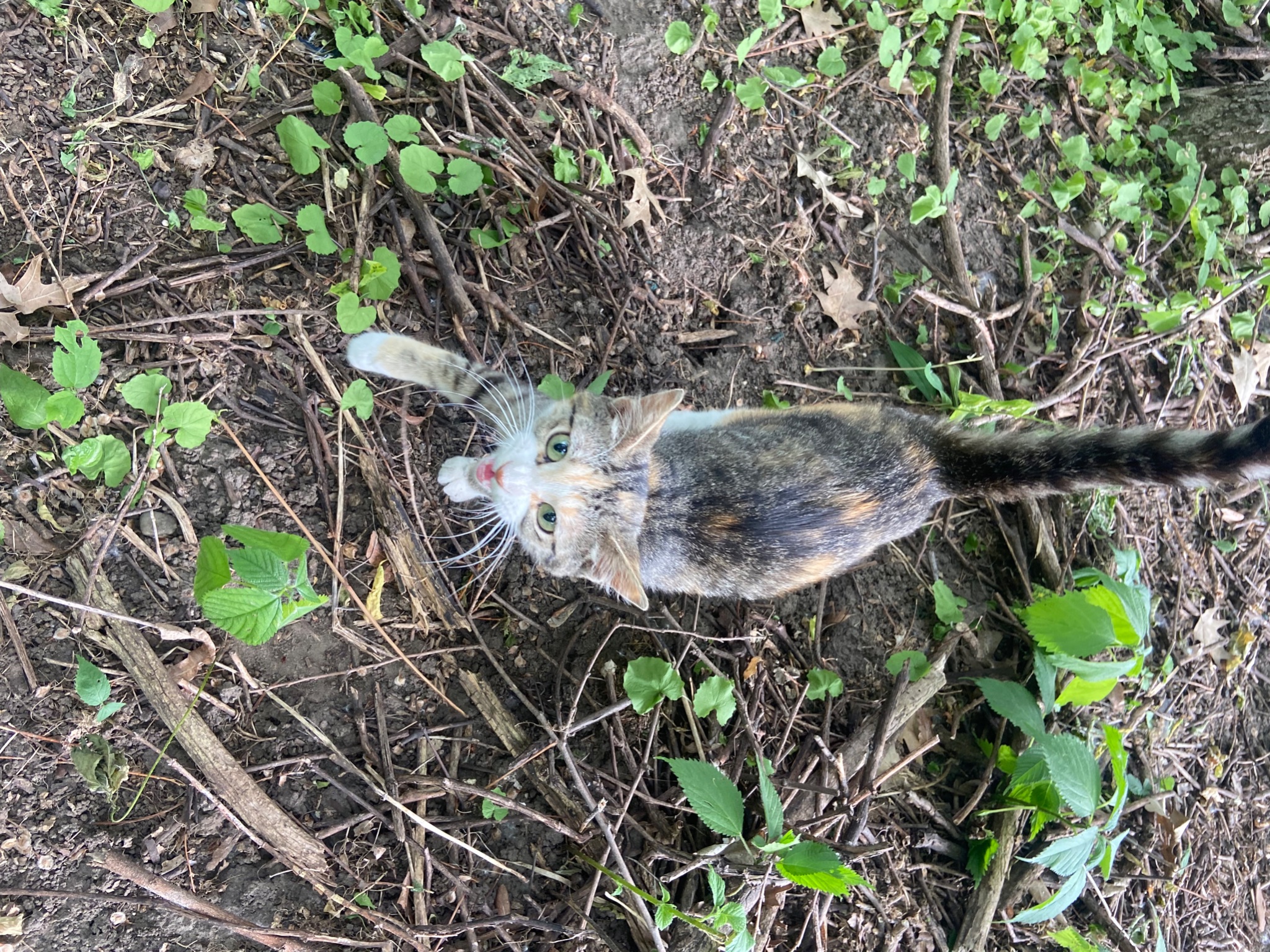 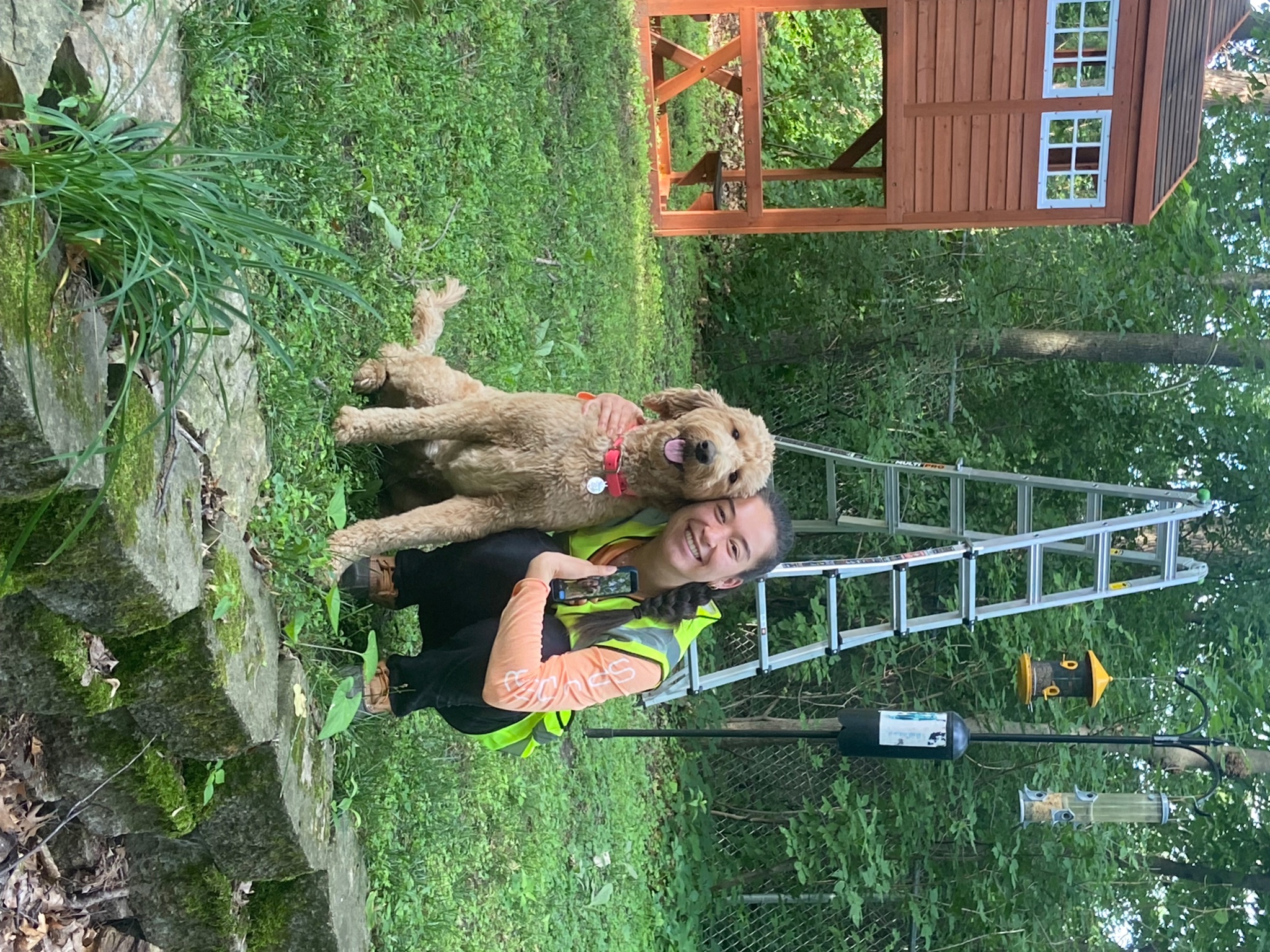 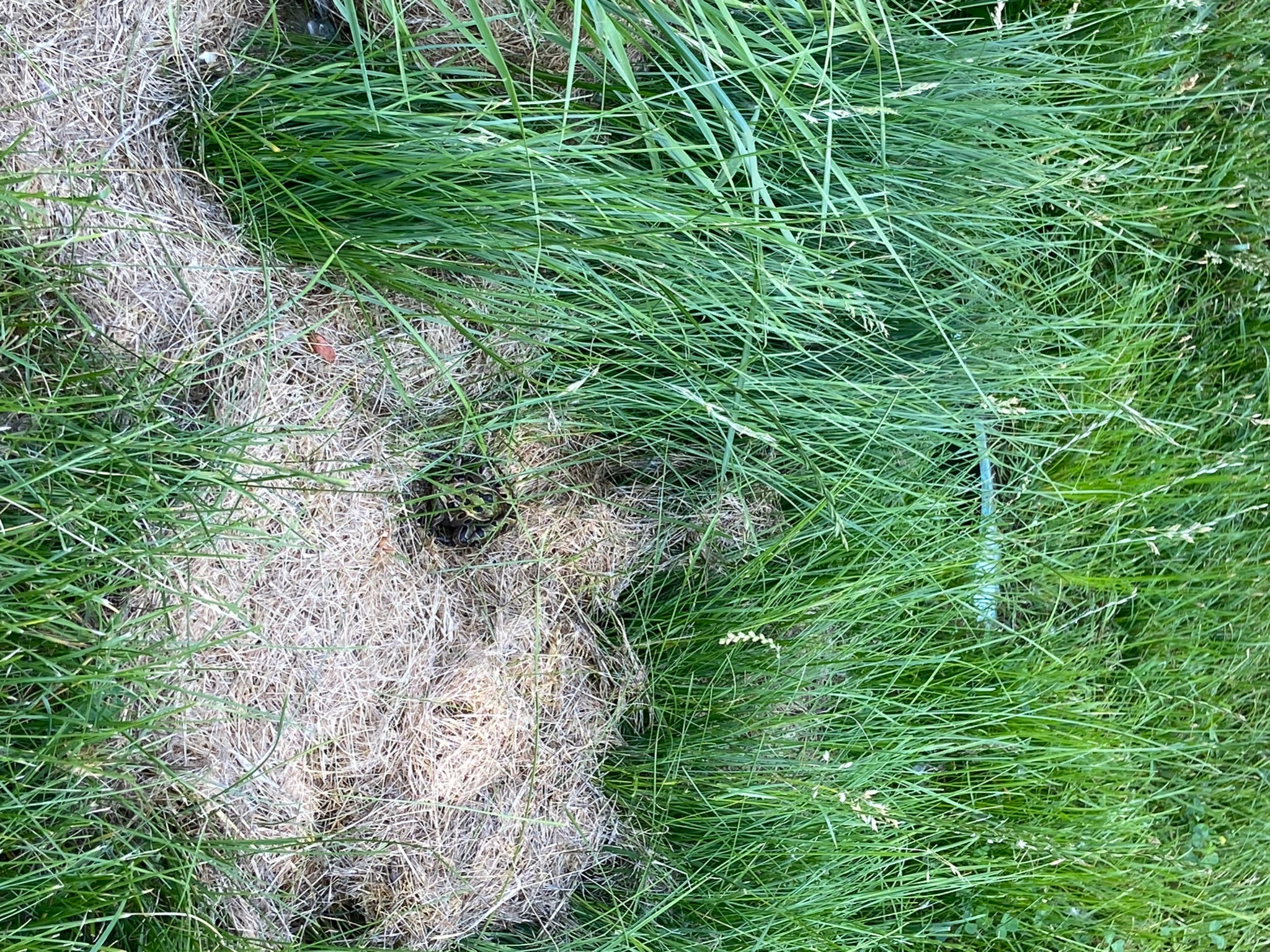 [Speaker Notes: Leila]
Ranking the Gullies – Overview
Access
Feasible Access
Inaccessible
Safety Concern
No Safety Concern
Excluded
Public
Private
Public
Private
Private Safety Concern Gullies
Public
No Safety Concern Gullies
Private 
No Safety Concern Gullies
Public Safety Concern Gullies
Priority:
High
Moderate
Moderate
Low
[Speaker Notes: Leila
Throughout the field work, and after it was completed, we came up with a method to rank the gullies in order to prioritize some for restoration purposes
Ultimately, our system consists of two parts. Part 1 consists of organizing gullies into 1 of 4 categories to reflect safety concerns and the LMRWD project prioritization of public property (Figure 1). Part 2 consists of assigning points to each gully to rank gullies within their given categories, which we will explain in more detail shortly
To organize the gullies we began with sorting by accessibility. There were a handful of gullies that were inaccessible, meaning we were physically unable to get to them by foot. These gullies were not included in our ranking.
Then we determined whether or not the gullies posed an immediate safety concern or not. If a gully was within 50 ft of infrastructure, such as buildings, roads, trails, or railroad tracks, they were considered safety concerns
Finally, the gullies were categorized by whether they were on private or public land. Considering public land is easier to fund and get permission to complete, they are given more priority in this ranking
This categorization method leaves 4 separate lists
We give the highest priority to the public safety concern gully list, moderate to private safety concern and public no safety concern lists, and then the lowest priority to the private no safety gullies]
Ranking the Gullies – Point System
Once sorted by accessibility, safety, and land type, the gullies were ranked by points:
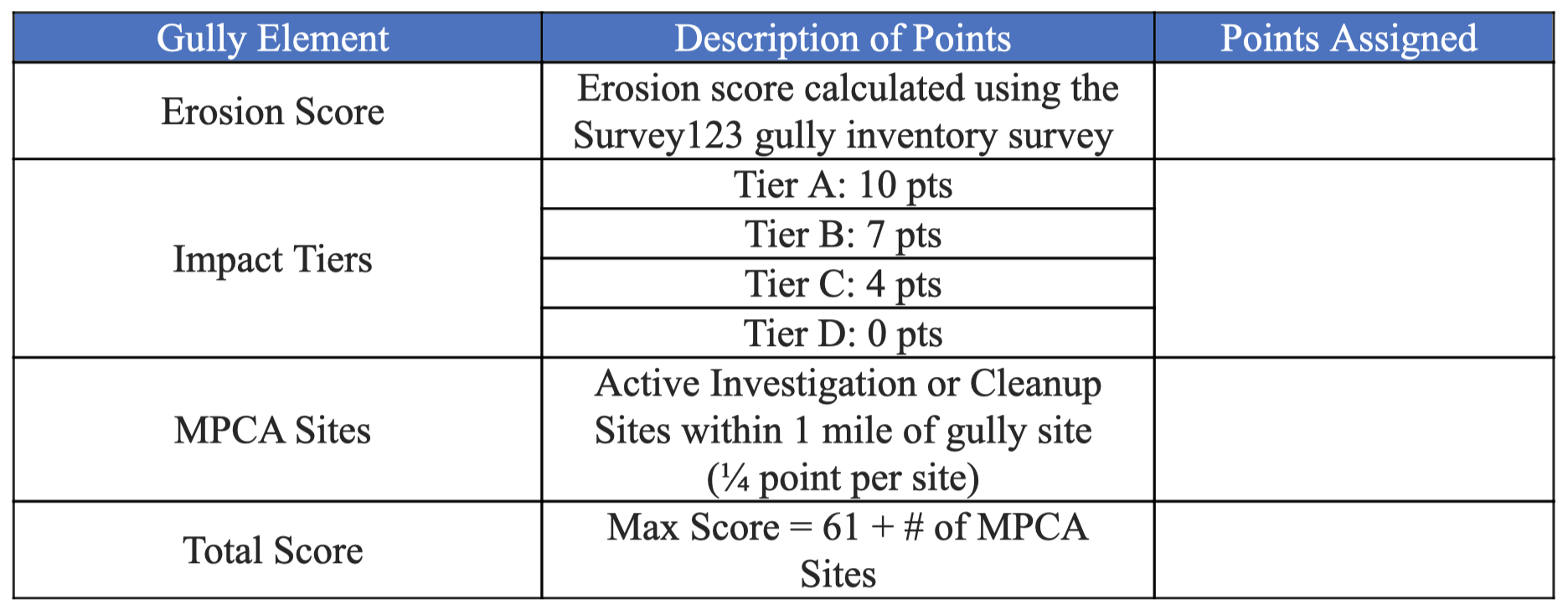 The higher the score, the better suited the gully is for restoration by the LMRWD
[Speaker Notes: Leila]
Ranking the Gullies – GIS Tiers
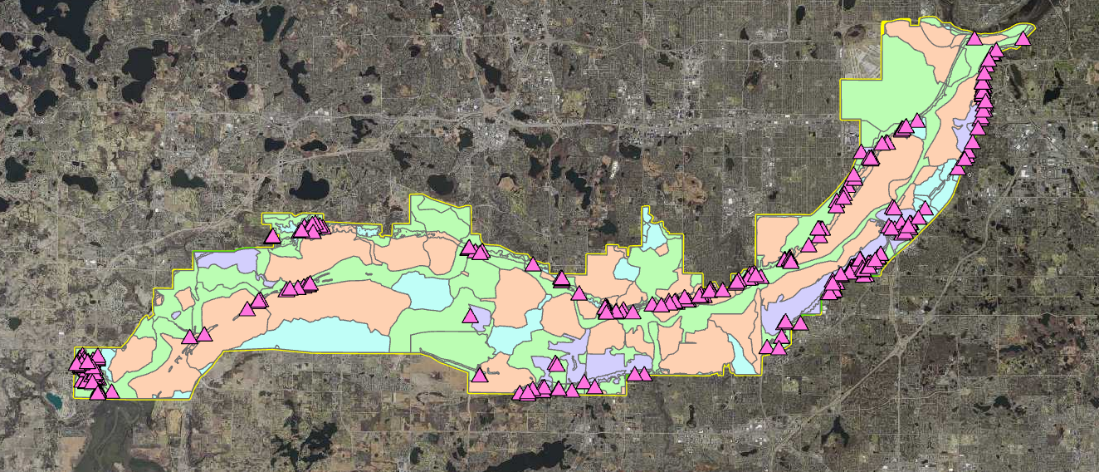 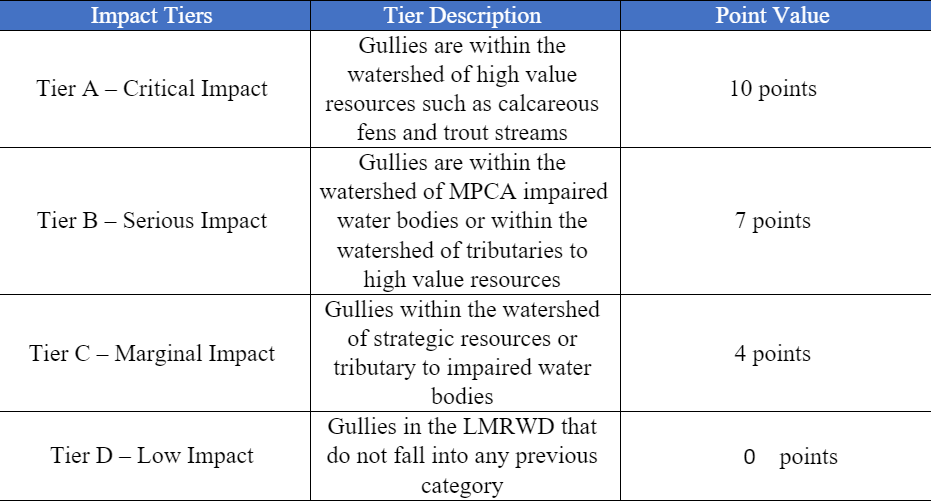 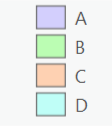 Tier A	Critical Impact	10 points
Tier B	Serious Impact	7 points
Tier C	Marginal Impact	4 points
Tier D	Low Impact	0 points
Similar to the 2020 and 2021 Gully Inventory, areas within the LMRWD were divided into tiers based on their proximity to LMRWD resources.
[Speaker Notes: Faith
So once we have all of our gullies organized into their given category, we can start to assign points to each gully so we can rank them within their lists. 
As part of this ranking, we wanted to figure out a method to assign gullies points based on their proximity to LMRWD Resources
These resources include important bodies of water such as wetlands, calcareous fens, and trout streams. 
Gullies that are closer to these more sensitive ecosystems are given more points to move them higher in the ranking.
To make this process a bit smoother, we created Impact Tiers using ArcGIS
Each colored polygon on the map represents a different tier so gullies that fall within a specific polygon are assigned a certain value of points 
This helps us figure out which g]
Ranking the Gullies – GIS: Active Investigation and Cleanup Sites
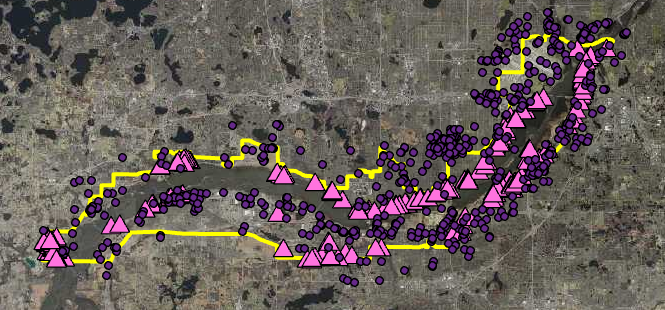 Using the MPCA What’s In My Neighborhood Database, we mapped all active investigation and cleanup sites within a mile of the LMRWD.
Investigation and Cleanup Site:  Hazardous substances may be or have been present and the MPCA is working to identify risks and appropriate remediation strategies
# of Sites Within 1 Mile Radius x 0.25 = # Pts Assigned to Each Gully
[Speaker Notes: Stefanie
Used What's In My Neighborhood Database to find investigation and cleanup sites within a mile of the LMRWD
Made sure to only include sites that were active so as to exclude sites that were already resolved.
What is an investigation/ Cleanup site?
Why we care about these sites? hazardous substances may find their way into the gullies through runoff and as gullies continue to erode transport the hazardous substances into important waterbodies
Sites in a mile radius of a gully range from 0-44 --> large range so that’s why we chose to make each site worth 0.25 pts so it could not overpower the erosion score 
Equation highlights the overall method]
Ranking the Gullies – BVL3 Point System Example
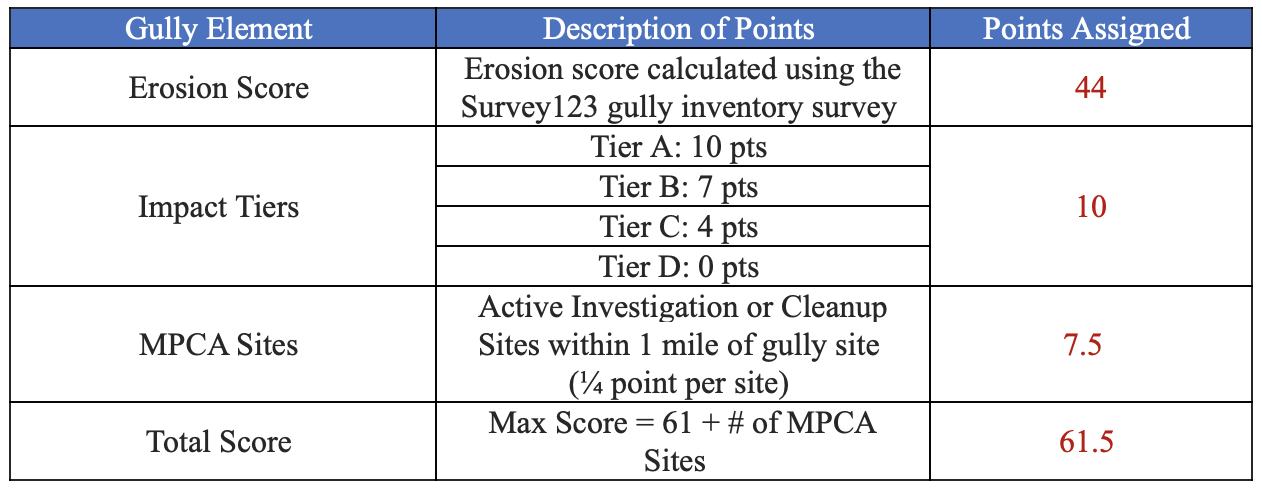 Gully BVL3 ultimately scored a 61.5
[Speaker Notes: Faith Example Slide]
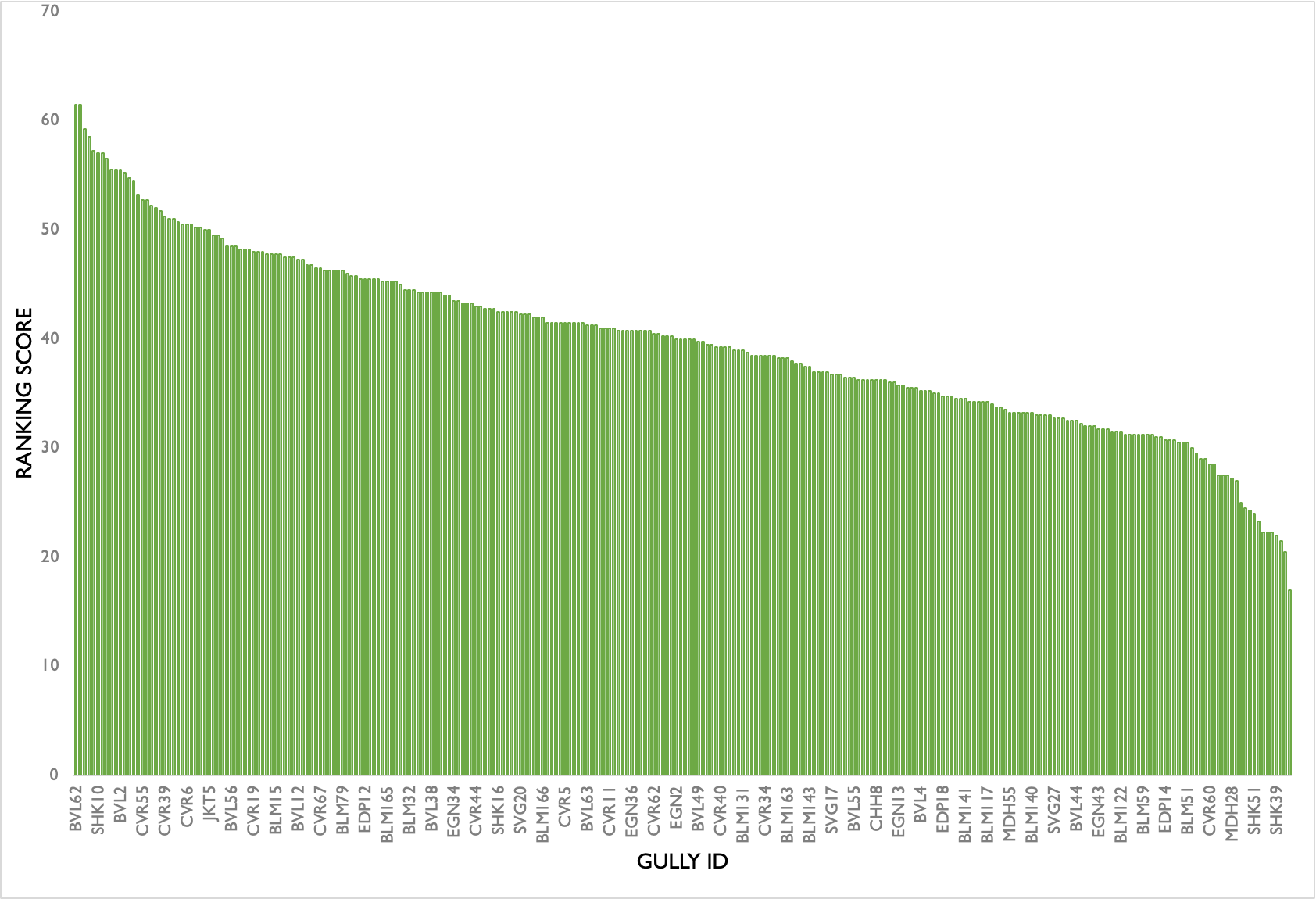 Ranking score of all gullies surveyed
Highest Score: 61.5
Lowest Score: 17
Average Score: 39.8
[Speaker Notes: Faith
This is a plot of all the gullies ranking scores
It is clear that there is a wide range of ranking scores
Our highest score is 61.5 and our lowest is 17
Most of the gullies we recommend fall on the left half of this plot]
Highest Ranked Sites
Access
Feasible Access
Inaccessible
Safety Concern
No Safety Concern
Excluded
Public
Private
Public
Private
Private Safety Concern Gullies
Public
No Safety Concern Gullies
Private 
No Safety Concern Gullies
Public Safety Concern Gullies
Priority:
High
Moderate
Moderate
Low
[Speaker Notes: Stefanie]
On Public Land with a Safety Concern – BVL62 Map
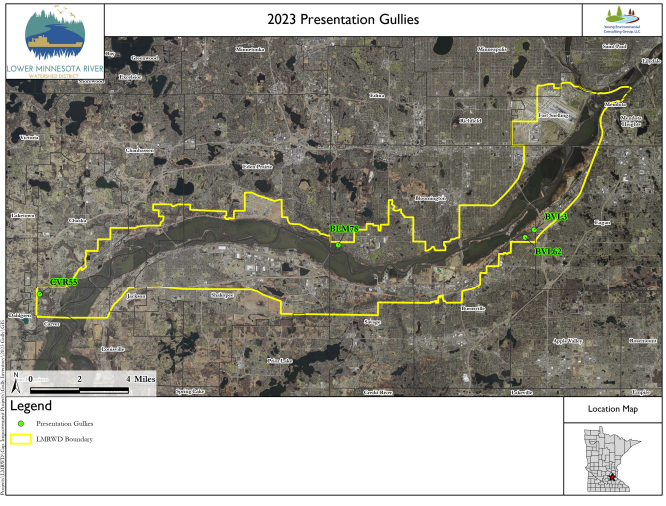 On Public Land with a Safety Concern – BVL62
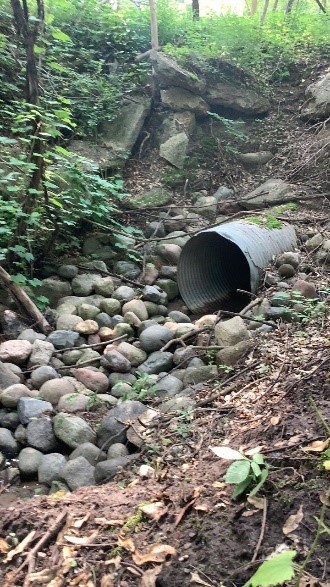 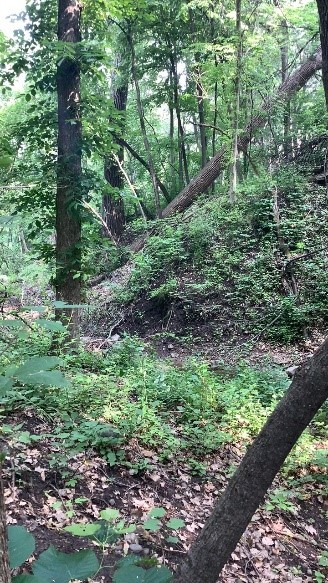 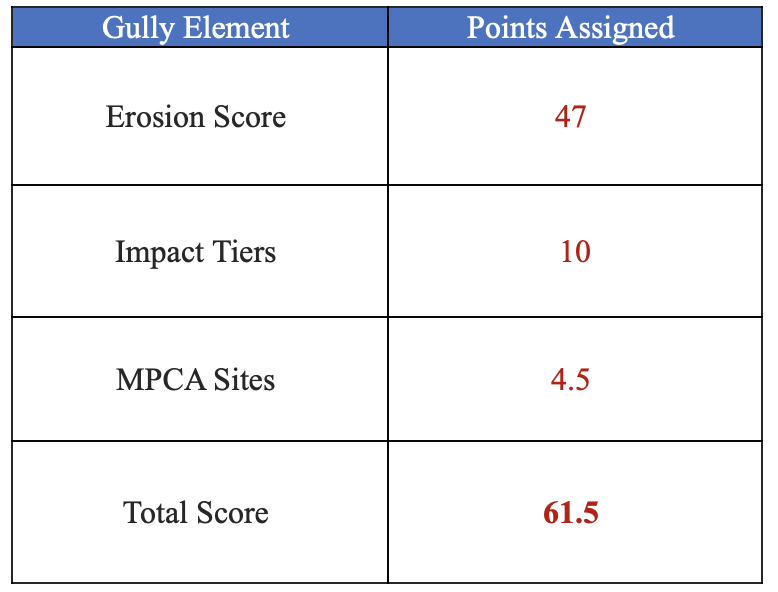 Facing Northeast looking towards head cut with view of outlet
Facing east looking at development
[Speaker Notes: Stefanie
Directly off trail accessible from Huber Park and flows directly into the Minnesota River
Saftey concern because of its proximity to a trail
Consists of entirely sand, erodes easily increasing the TSS in the Minnesota River
Many small yet impactful gullies in this area
The gully included areas that were undercut causing hanging banks, increasing the risk of erosion with evidence of seeping.
Erosion Score:  
Tier B polygon as the Minnesota river is defined as an impaired water body.
This gully was found to have 32 active investigation or cleanup sites found within a mile radius
 final score of 57.]
Highest Ranked Sites
Access
Feasible Access
Inaccessible
Safety Concern
No Safety Concern
Excluded
Public
Private
Public
Private
Private Safety Concern Gullies
Public
No Safety Concern Gullies
Private 
No Safety Concern Gullies
Public Safety Concern Gullies
Priority:
High
Moderate
Moderate
Low
[Speaker Notes: Leila]
On Private Land with a Safety Concern – BVL3 Map
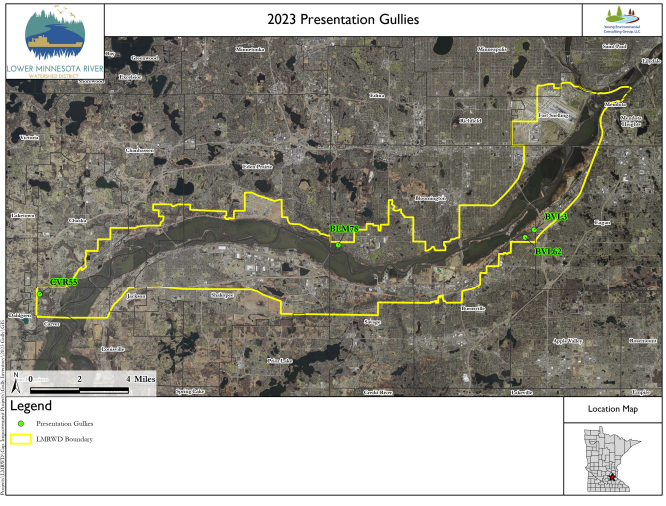 On Private Land with a Safety Concern – BVL3
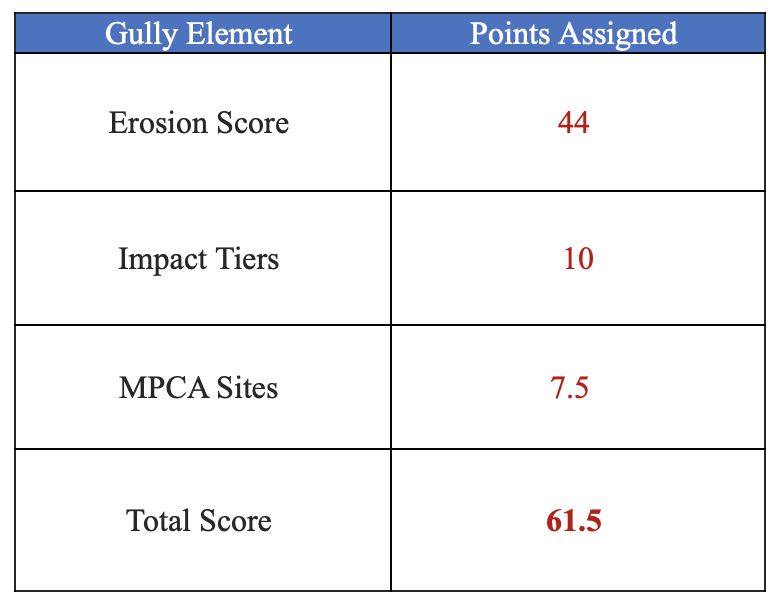 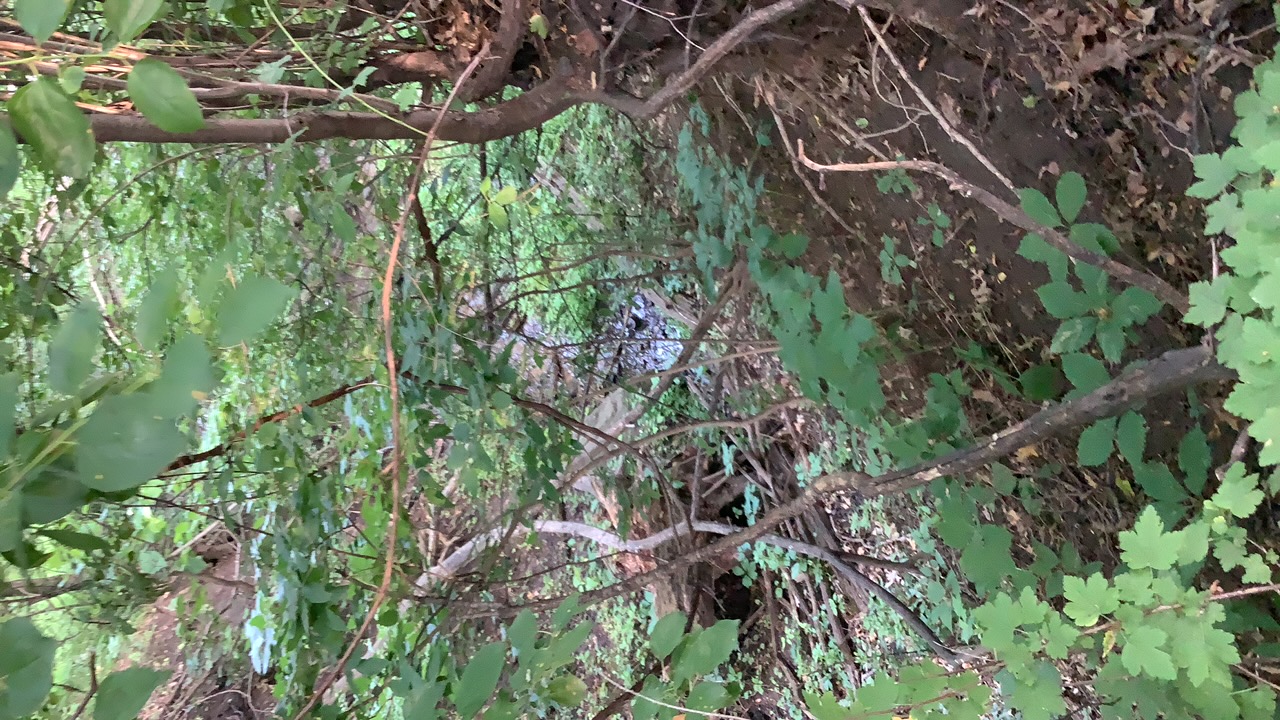 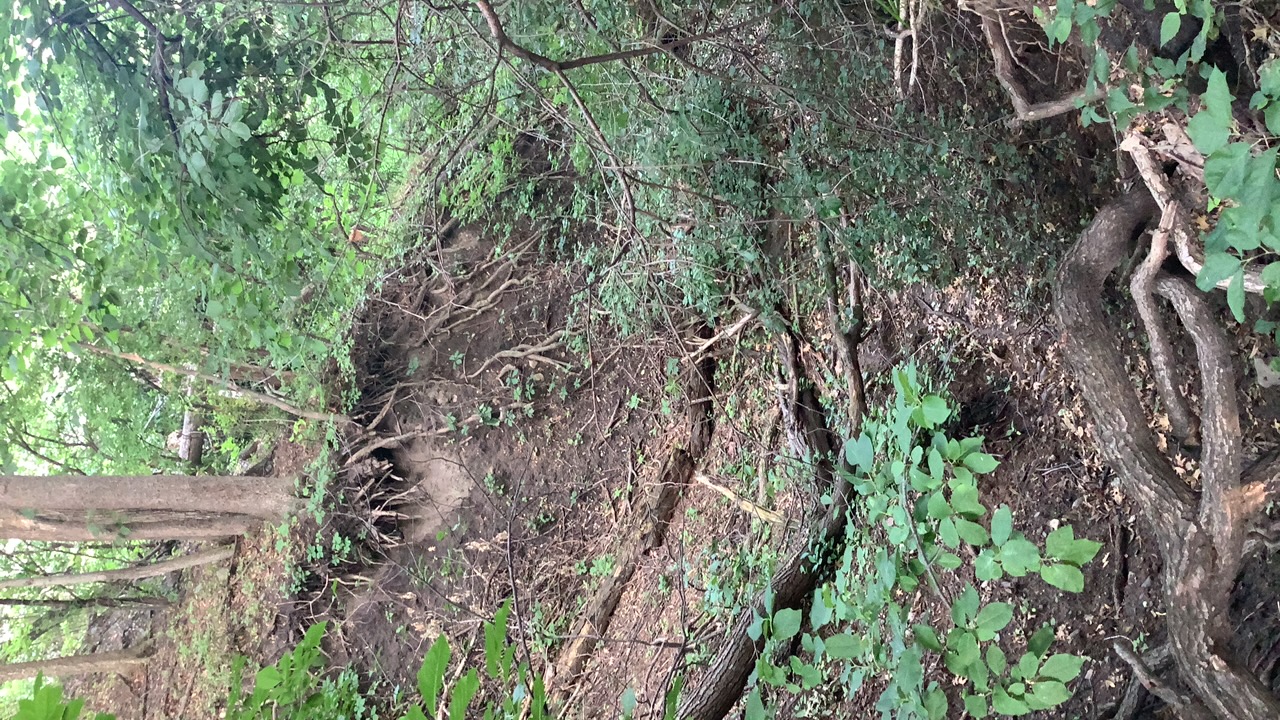 Facing west by the headcut, viewing overhanging bank
Seepage at gully bottom
[Speaker Notes: Stefanie
Directly off trail accessible from Huber Park and flows directly into the Minnesota River
Saftey concern because of its proximity to a trail
Consists of entirely sand, erodes easily increasing the TSS in the Minnesota River
Many small yet impactful gullies in this area
The gully included areas that were undercut causing hanging banks, increasing the risk of erosion with evidence of seeping.
Erosion Score:  
Tier B polygon as the Minnesota river is defined as an impaired water body.
This gully was found to have 32 active investigation or cleanup sites found within a mile radius
 final score of 57.]
Highest Ranked Sites
Access
Feasible Access
Inaccessible
Safety Concern
No Safety Concern
Excluded
Public
Private
Public
Private
Private Safety Concern Gullies
Public
No Safety Concern Gullies
Private 
No Safety Concern Gullies
Public Safety Concern Gullies
Priority:
High
Moderate
Moderate
Low
[Speaker Notes: Faith]
On Public Land with No Safety Concern – CVR55 Map
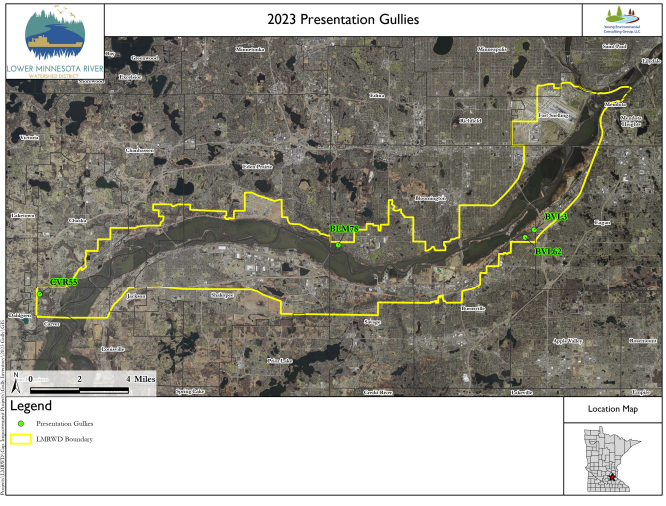 On Public Land with No Safety Concern – CVR55
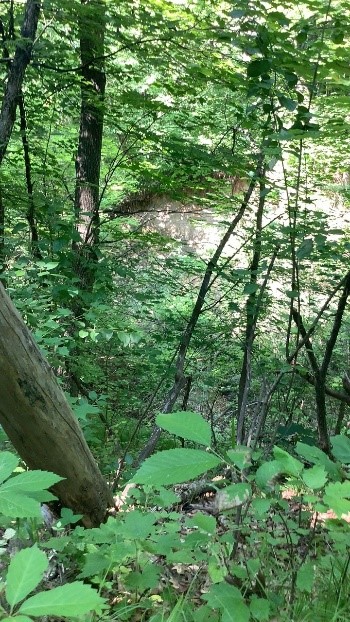 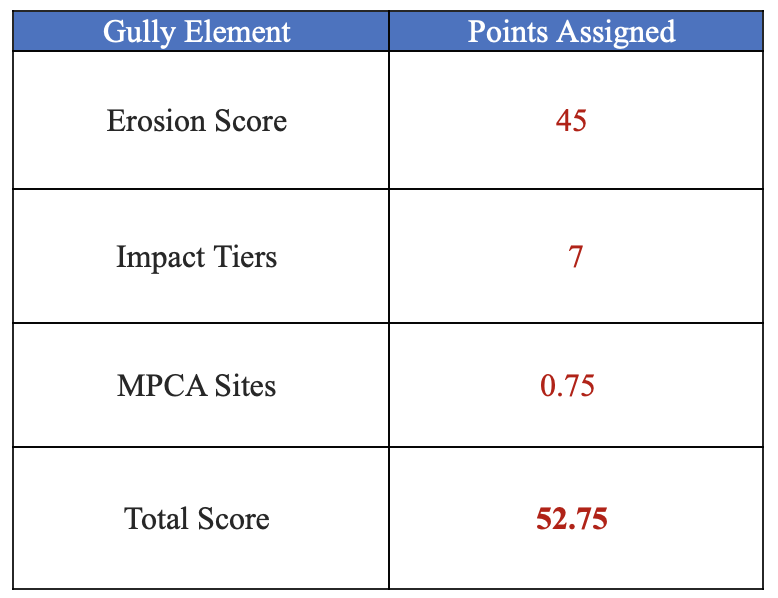 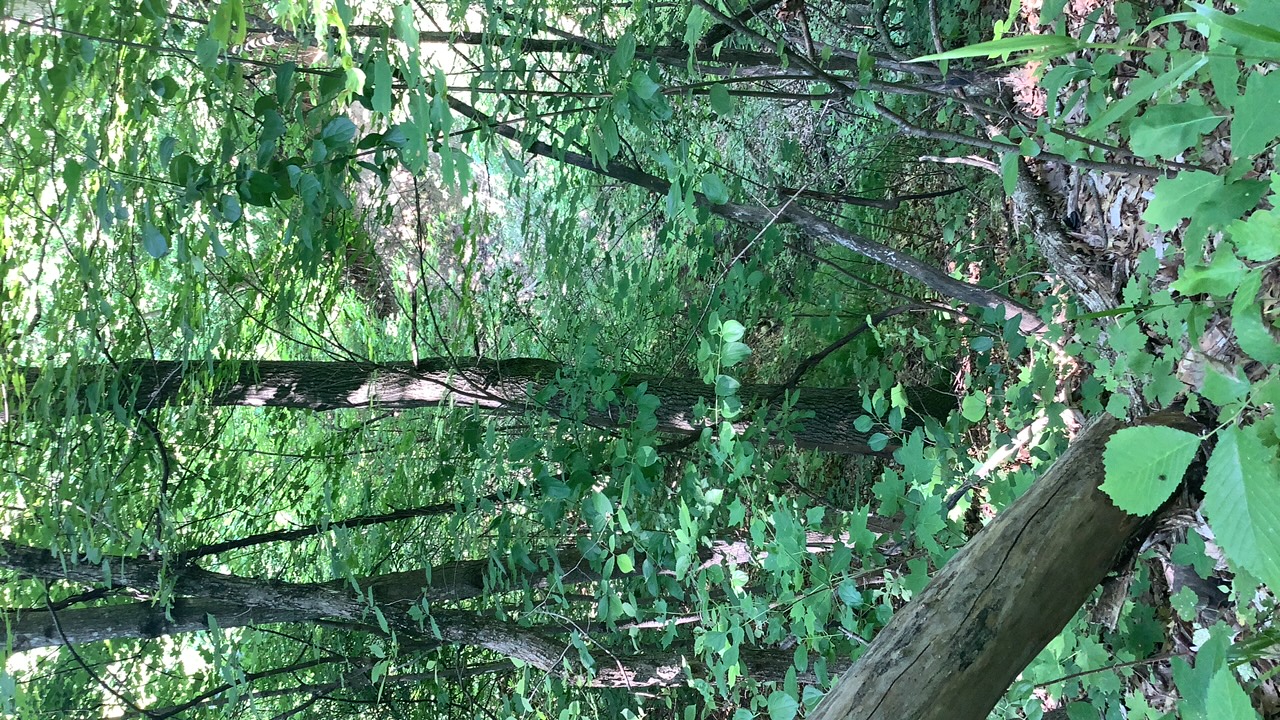 Facing west looking downstream at the gully
Facing east looking at bank
Highest Ranked Sites
Access
Feasible Access
Inaccessible
Safety Concern
No Safety Concern
Excluded
Public
Private
Public
Private
Private Safety Concern Gullies
Public
No Safety Concern Gullies
Private 
No Safety Concern Gullies
Public Safety Concern Gullies
Priority:
High
Moderate
Moderate
Low
[Speaker Notes: Stefanie]
On Private Land with No Safety Concern – BLM78 Map
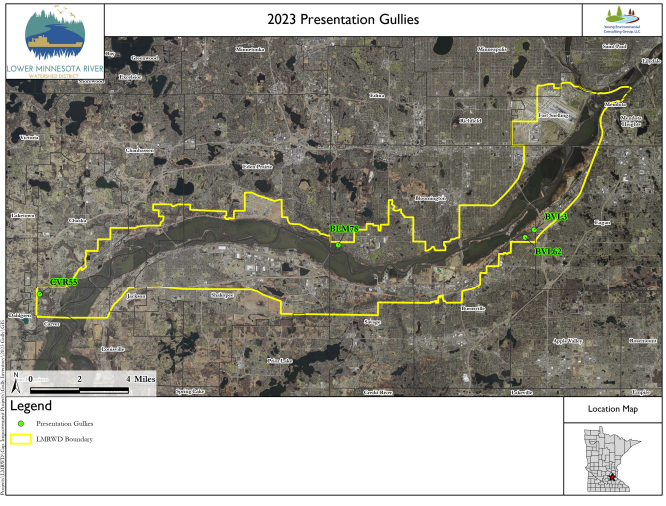 On Private Land with No Safety Concern – BLM78
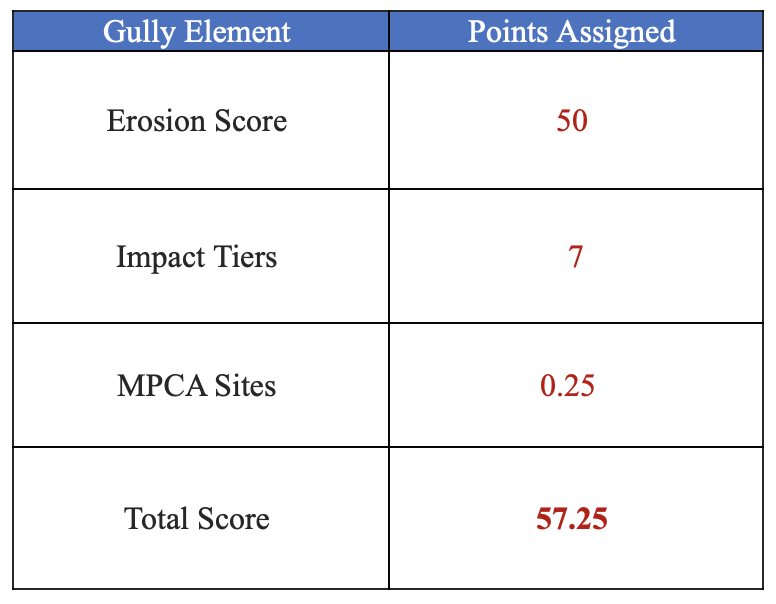 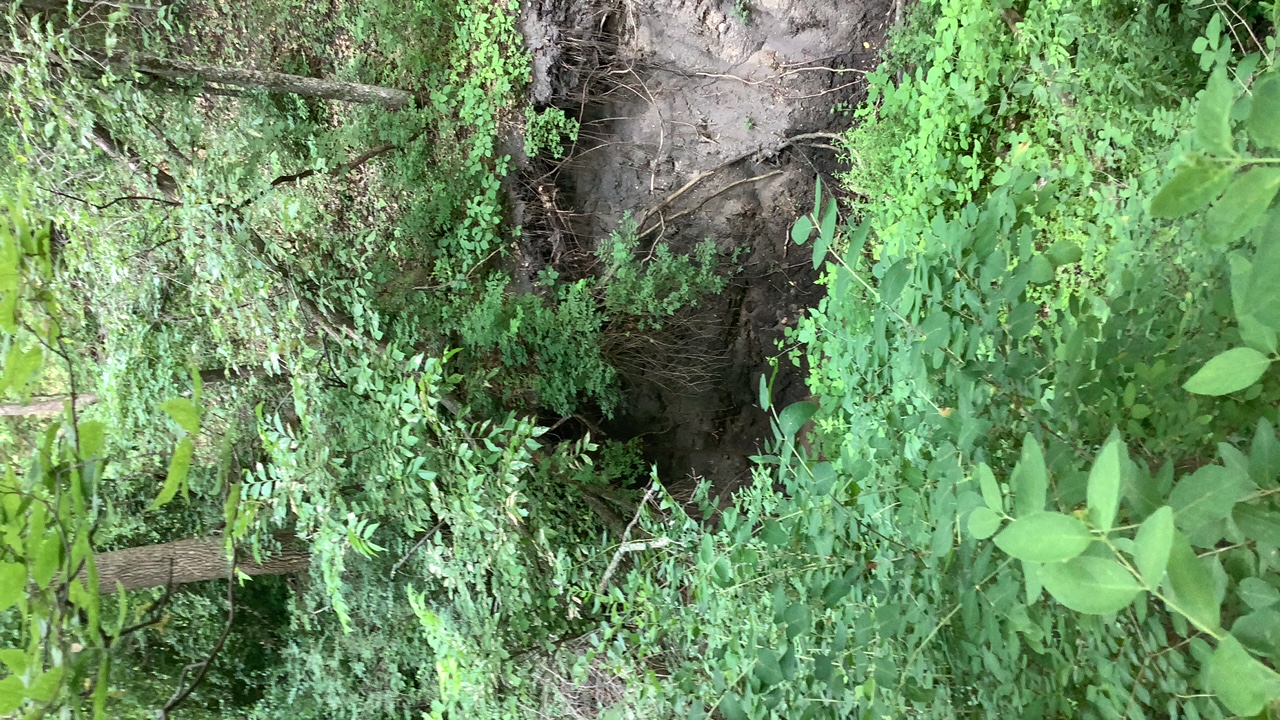 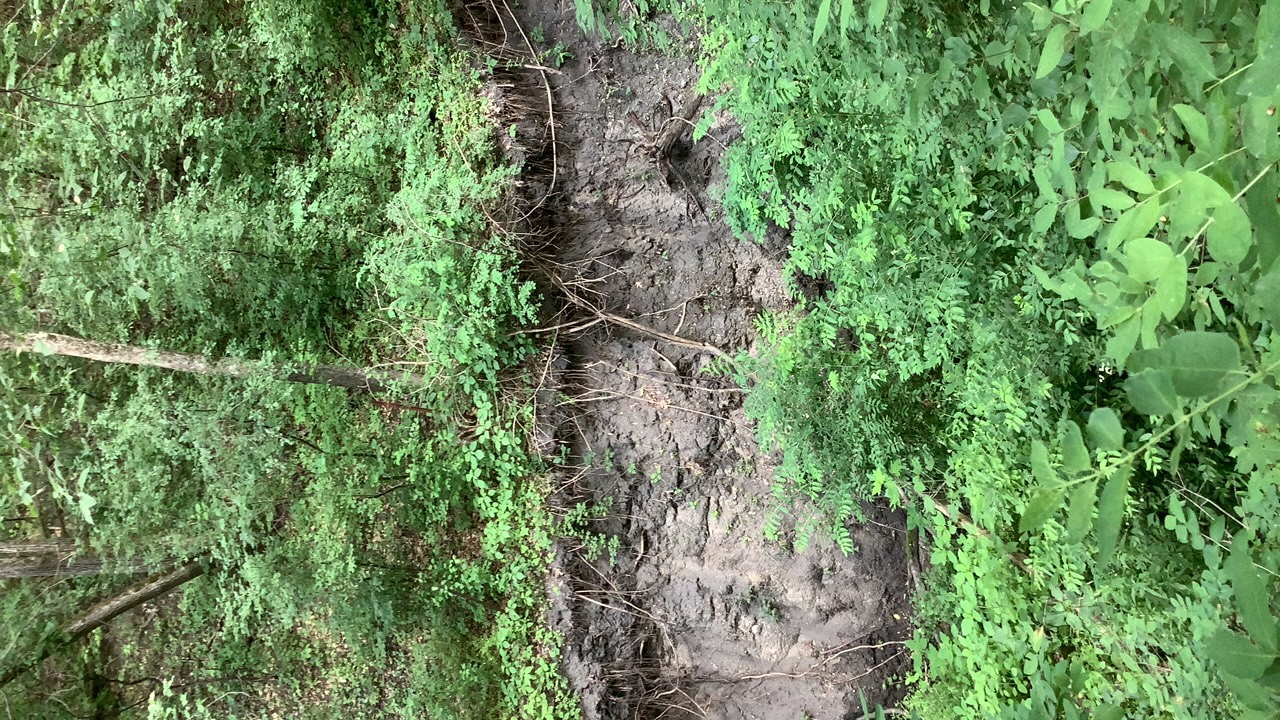 Facing south looking across the gully at bare bank
Facing southeast at bare bank
[Speaker Notes: Stefanie
Directly off trail accessible from Huber Park and flows directly into the Minnesota River
Saftey concern because of its proximity to a trail
Consists of entirely sand, erodes easily increasing the TSS in the Minnesota River
Many small yet impactful gullies in this area
The gully included areas that were undercut causing hanging banks, increasing the risk of erosion with evidence of seeping.
Erosion Score:  
Tier B polygon as the Minnesota river is defined as an impaired water body.
This gully was found to have 32 active investigation or cleanup sites found within a mile radius
 final score of 57.]
Other Significant Gullies
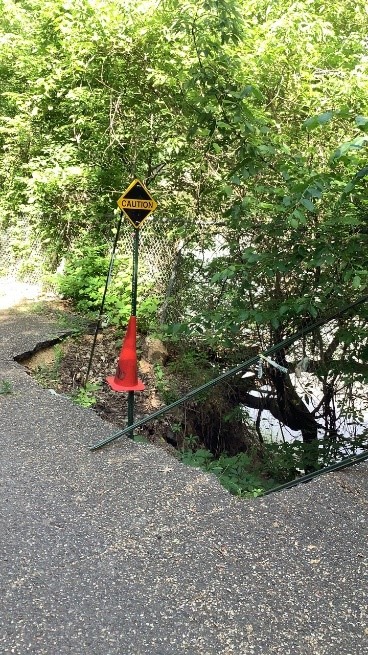 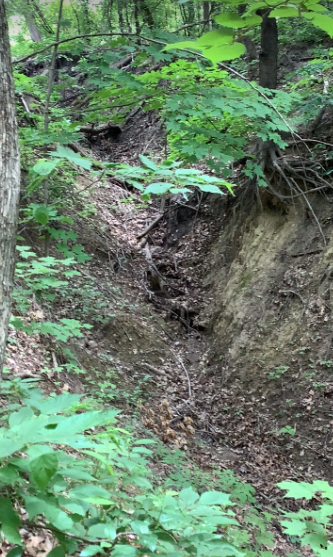 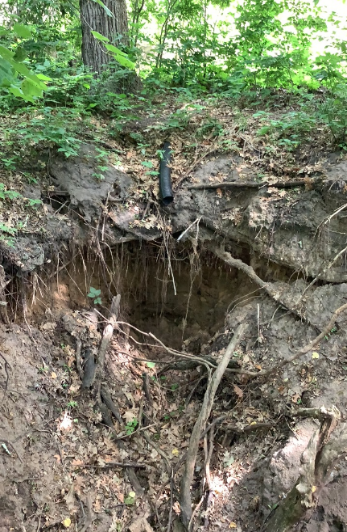 BLM173: 48
Located behind assisted living center
Caused by drainage pipes from building
Appears to have extreme active erosion
SHK16: 32
Located off trail behind a small trailer park
Currently damaging road, leaving a dangerous unblocked hole
Recommended for immediate restoration
CHH11: 49
Located near Bluff Creek Golf Course parking lot
Potentially caused by parking lot runoff
Local homeowner informed us that it was rapidly growing
[Speaker Notes: Leila]
Next Steps
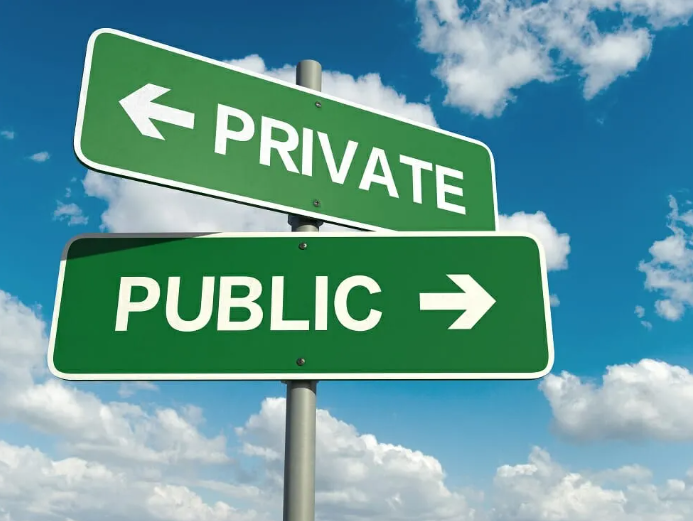 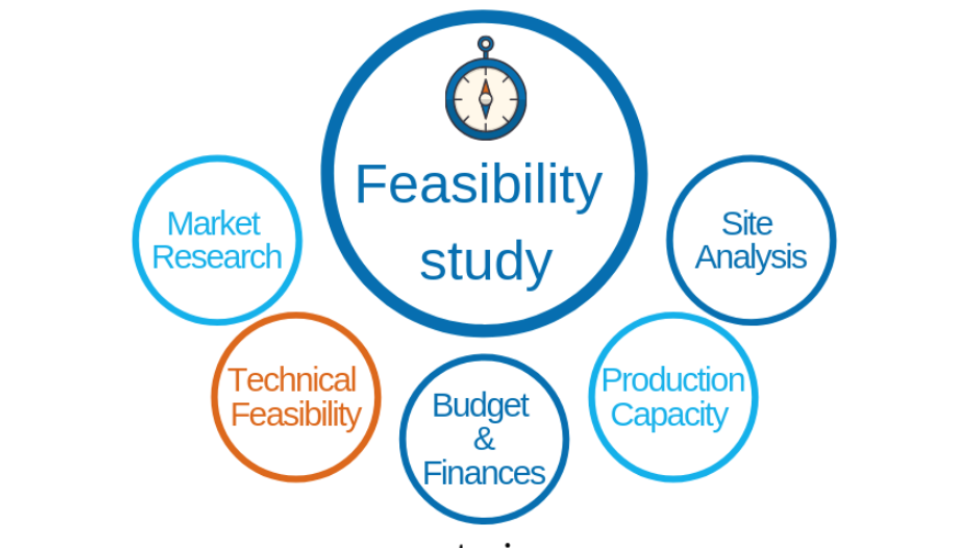 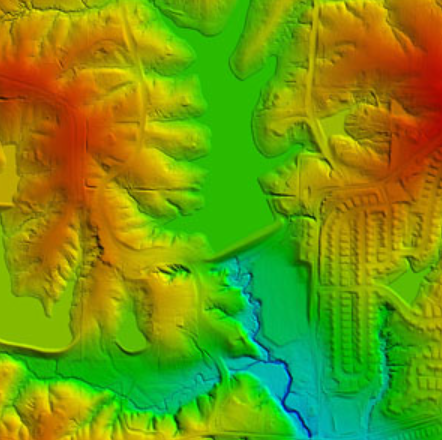 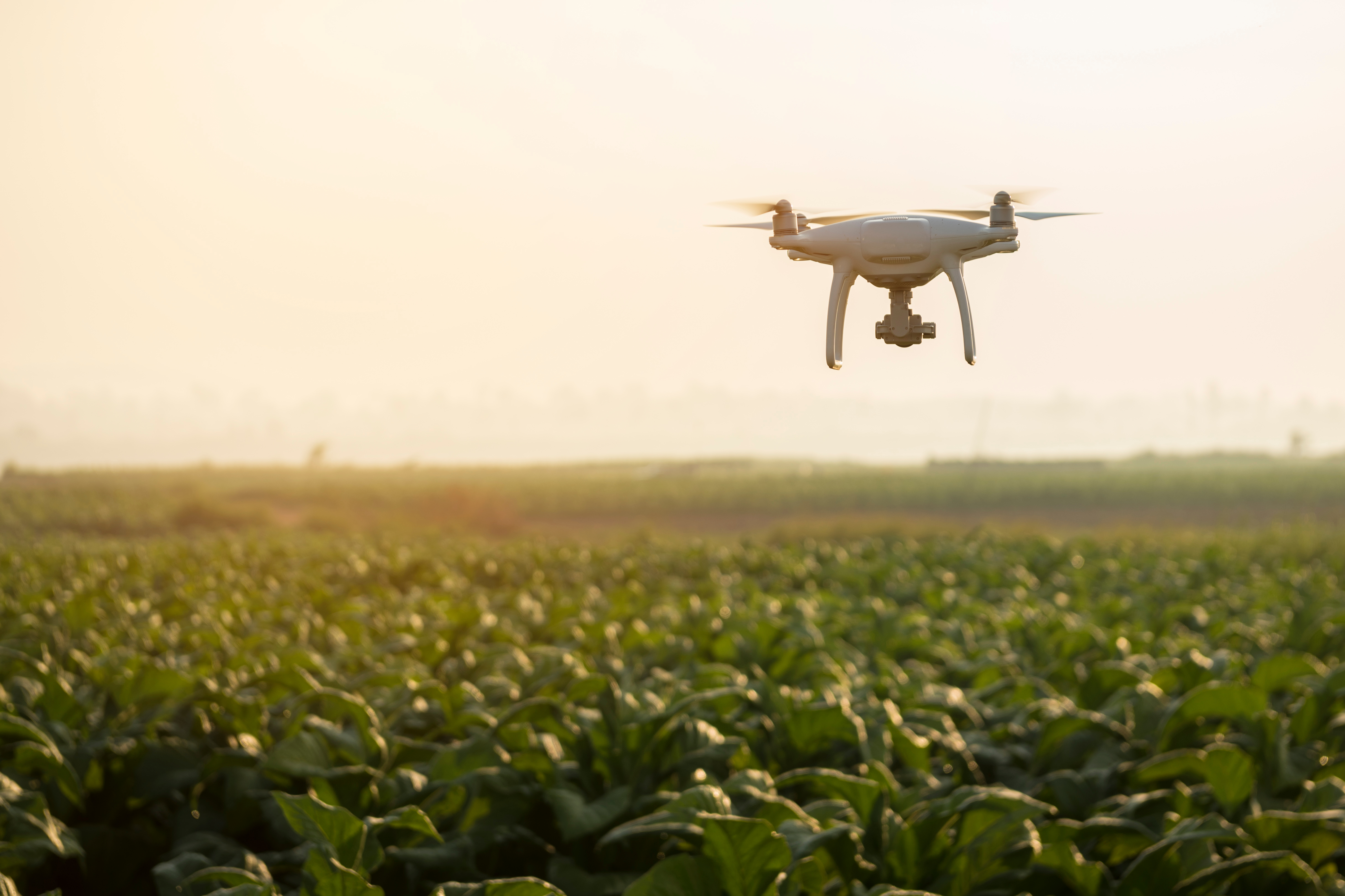 [Speaker Notes: Faith
So that was a bit of an overview of our gully ranking project 
To move forward, there are a few things we want to mention
First, we want to know what the LMRWD priorities are: are gullies on public land of higher priority than private?
Next, we think its important to complete feasibility studies for the top ranking gullies and hopefully begin project planning
We mentioned the 2008 gully inventory, and that project used LiDar data to determine possible locations of gullies
At this point, the LiDar data they used is likely over a decade old
We recommend conducting another LiDar data analysis when new LiDar data for MN is released – we heard it is sometime soon
Finally, for the sites we were unable to access, we recommend conducting a drone study to take a look at the severity of these gullies]
Thank you!
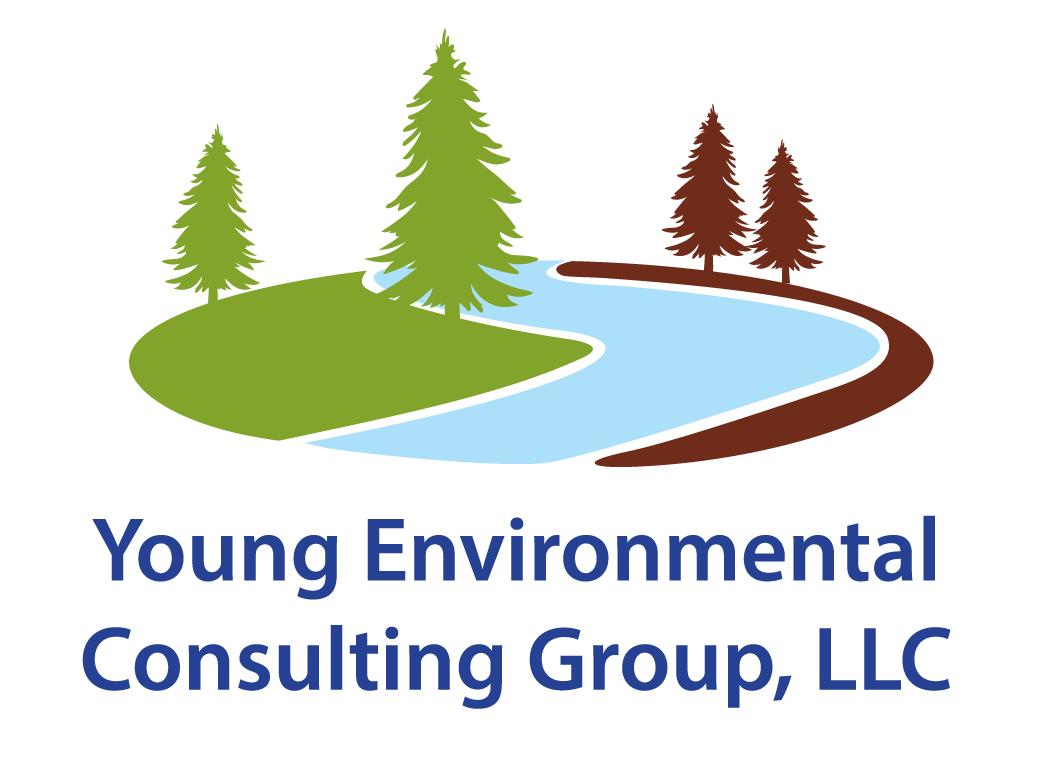 Leila Khalid| leilakhalid02@gmail.com | 651.252.7200
Stefanie Gronlund| stefanie.gronlund@gmail.com | 410.206.6149
Faith Breeden| faithbreeden12@gmail.com | 612.910.6869
[Speaker Notes: Faith]